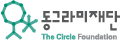 2주차 – 두런두런 ‘Y’ 찾기
두런두런 학교변화 프로젝트
Do Learn Do Learn Project
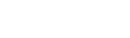 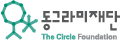 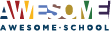 Copyright

본 자료는 동그라미재단의 지원으로 개발되었으며, 저작권과 일체의 사용권리는 “어썸스쿨”에 있습니다.
Creative Commons License의 "저작자표시-비영리-변경금지(CC BY-NC-ND)"에 따라 비영리 목적의 경우 사용 가능합니다.
http://creativecommons.org/licenses/by-nc-nd/4.0/
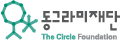 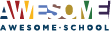 CONTENT
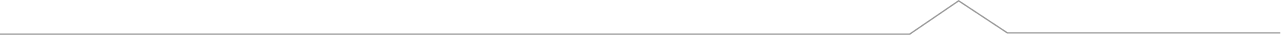 01. Check in
02. 나 사용 설명회
03. 문제 포착
04. 갤러리 투어
05. 두런왕조실록 작성
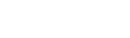 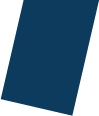 Check in
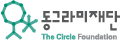 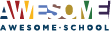 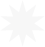 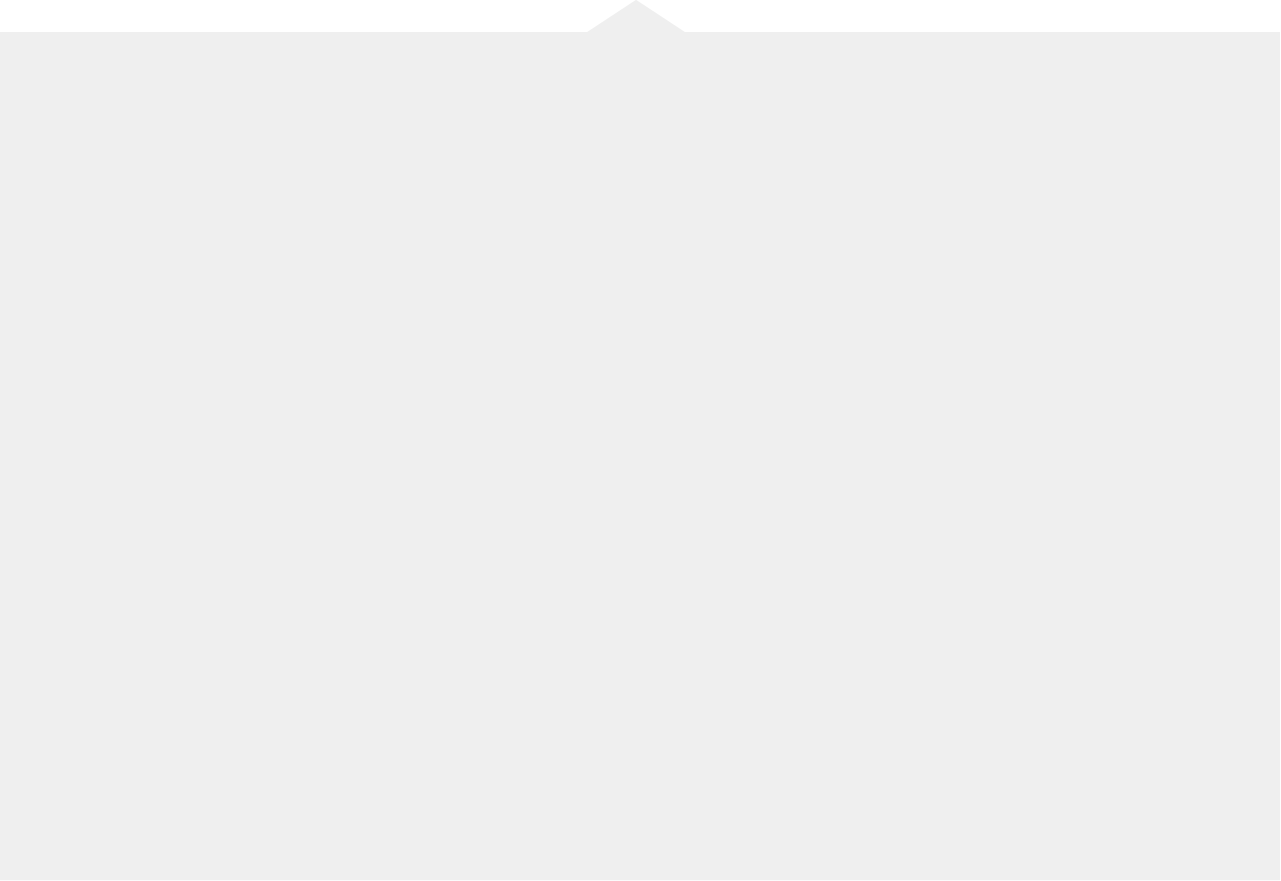 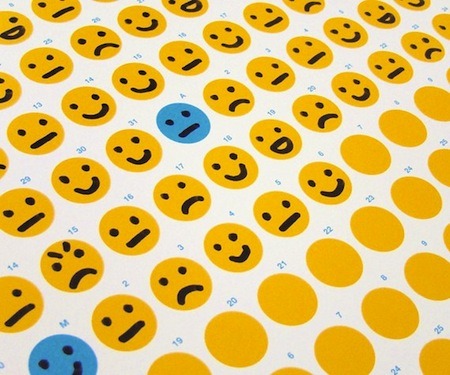 함께 프로젝트를 진행할 친구가 오늘 기분이 좋지 않다면 심한 장난은 삼가야겠죠? 
서로서로 오늘 하루를 배려하는 차원에서,
오늘 기분을 10점 만점에 몇 점인지 이야기 해볼까요?
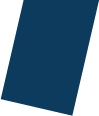 나 사용 설명회
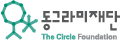 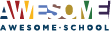 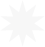 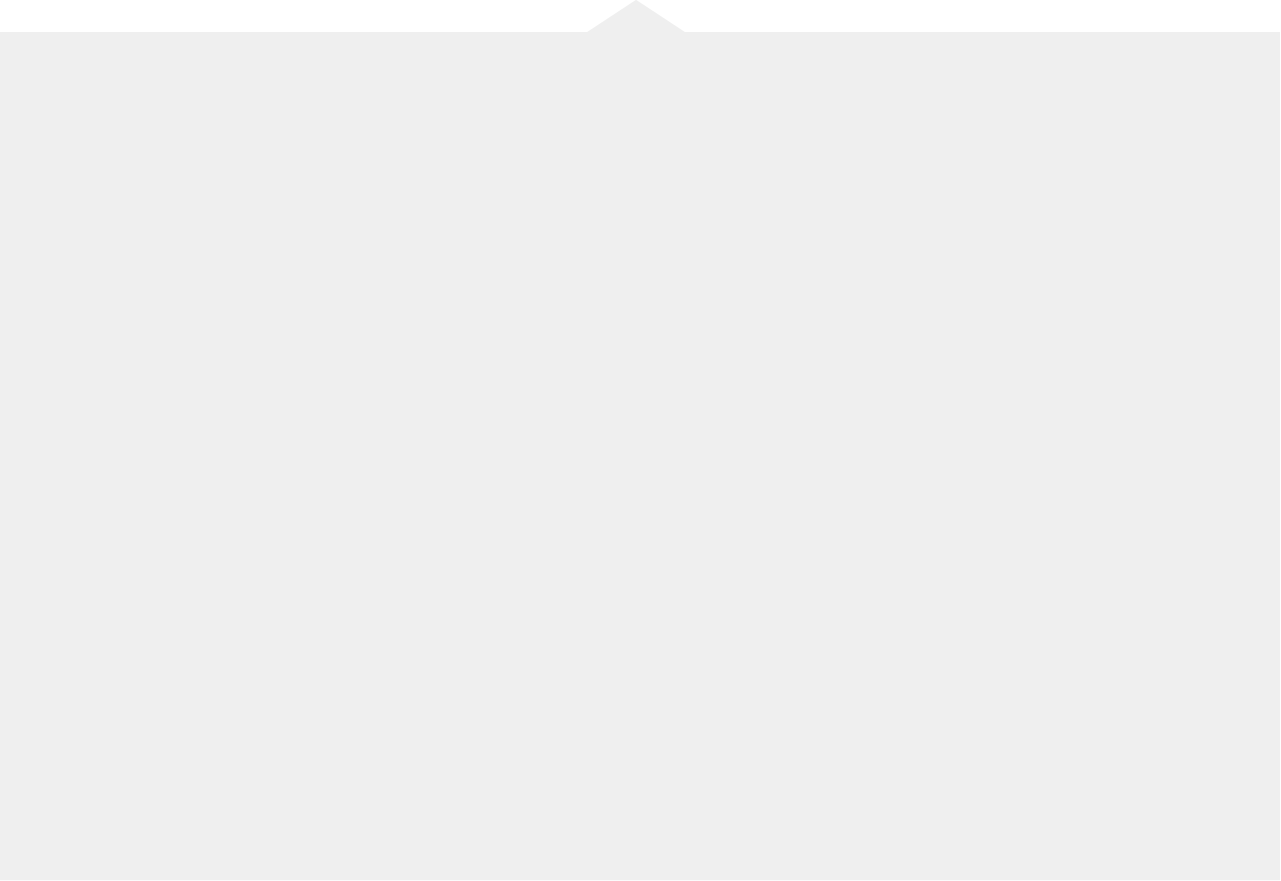 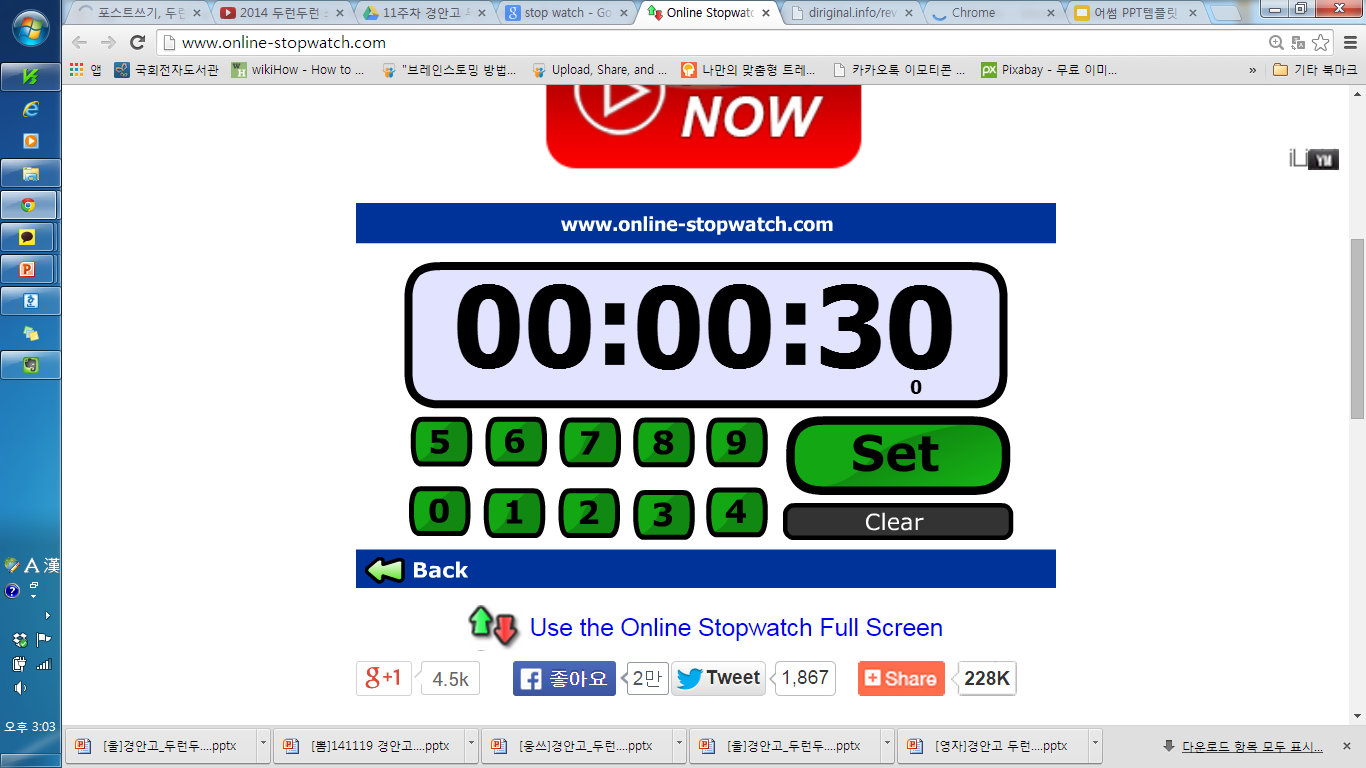 주어진 시간 30초,
주어진 시간 안에 앞으로 프로젝트를 계속 함께할 친구들 앞에서 
스스로를 표현해보세요!
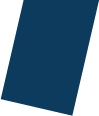 문제 포착
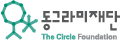 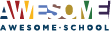 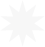 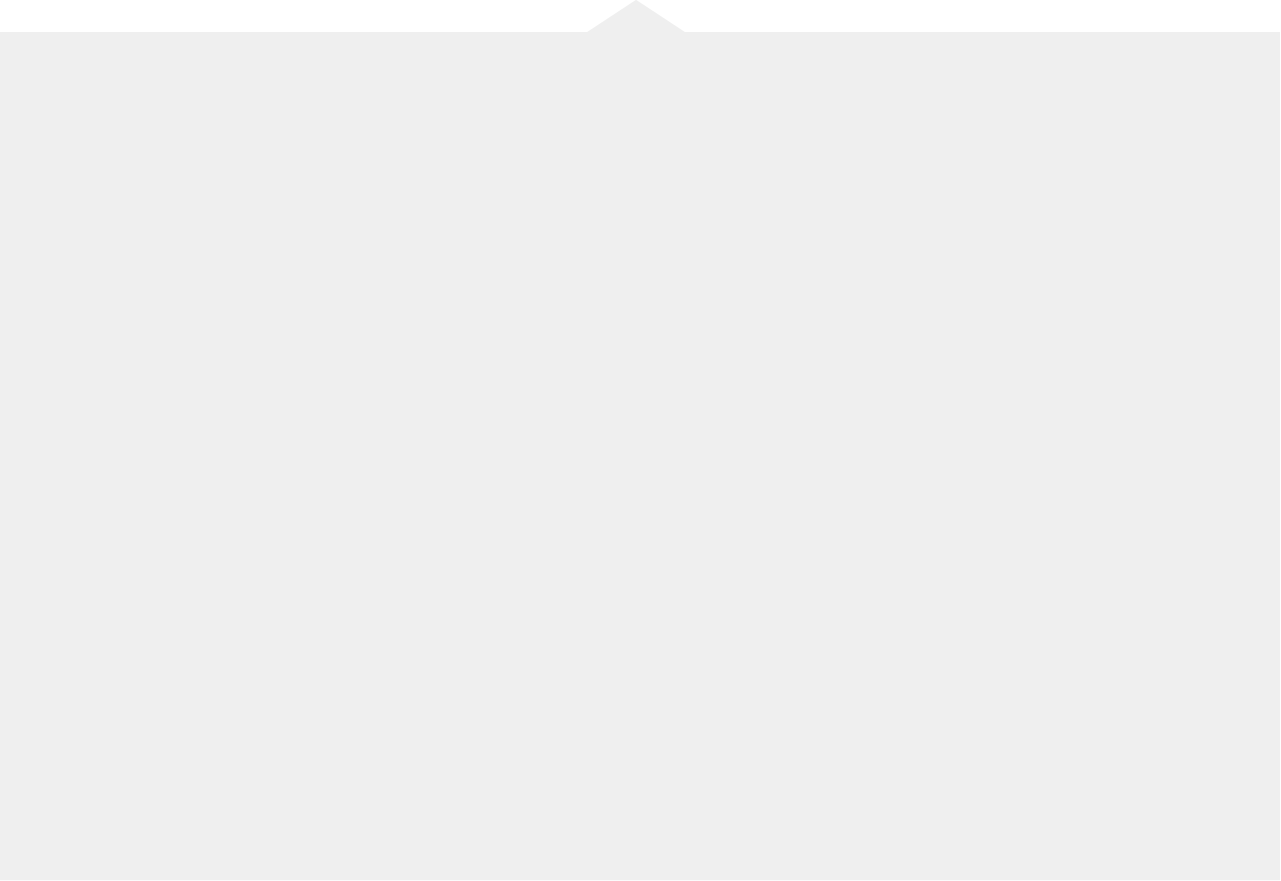 우리학교의 교훈이




이거라면 어떨까?
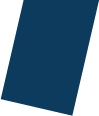 문제 포착
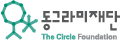 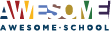 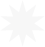 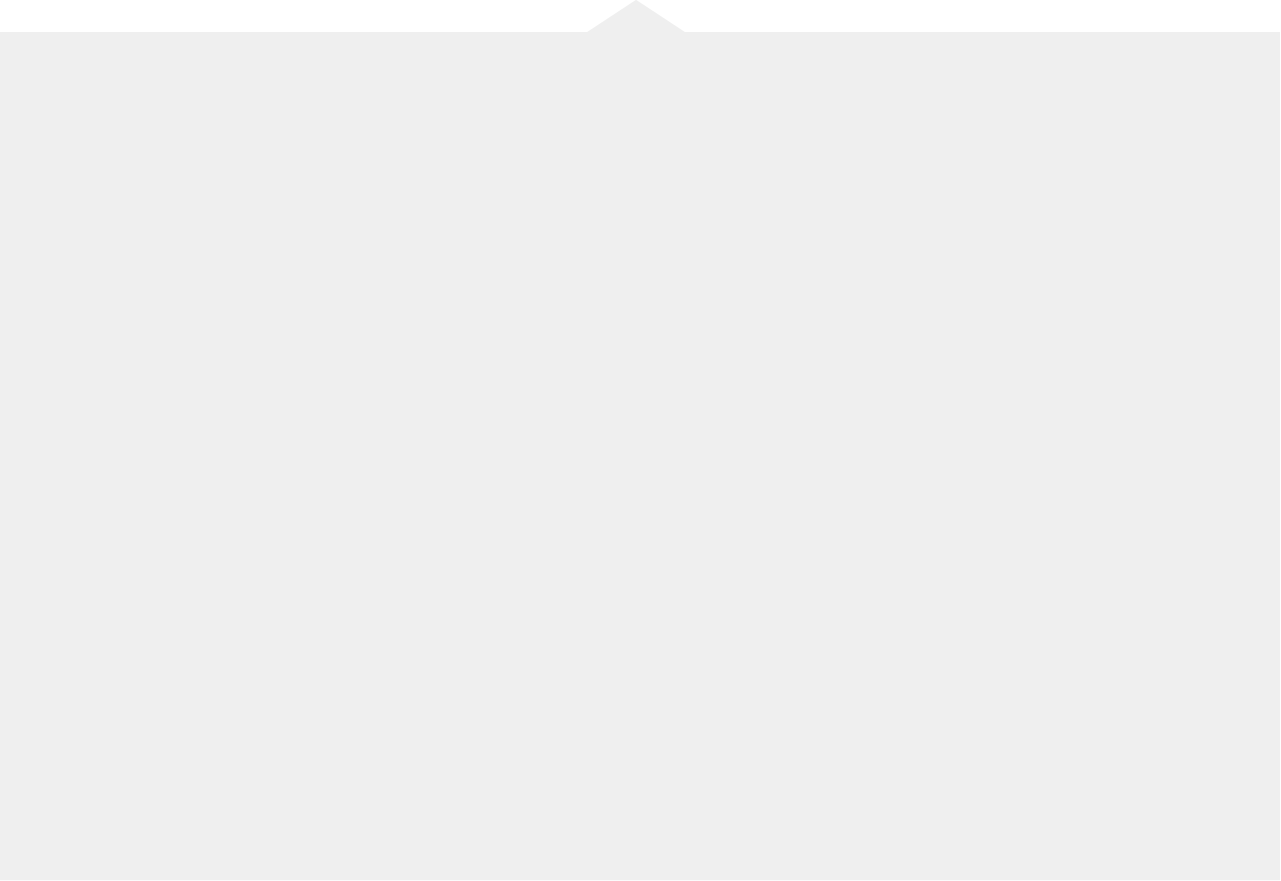 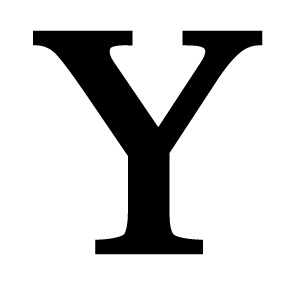 왜 그랬으면 좋을까?
우리학교의 Y (변화가 필요한 이유)
한 문장으로 만들기
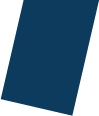 문제 포착
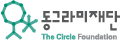 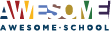 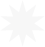 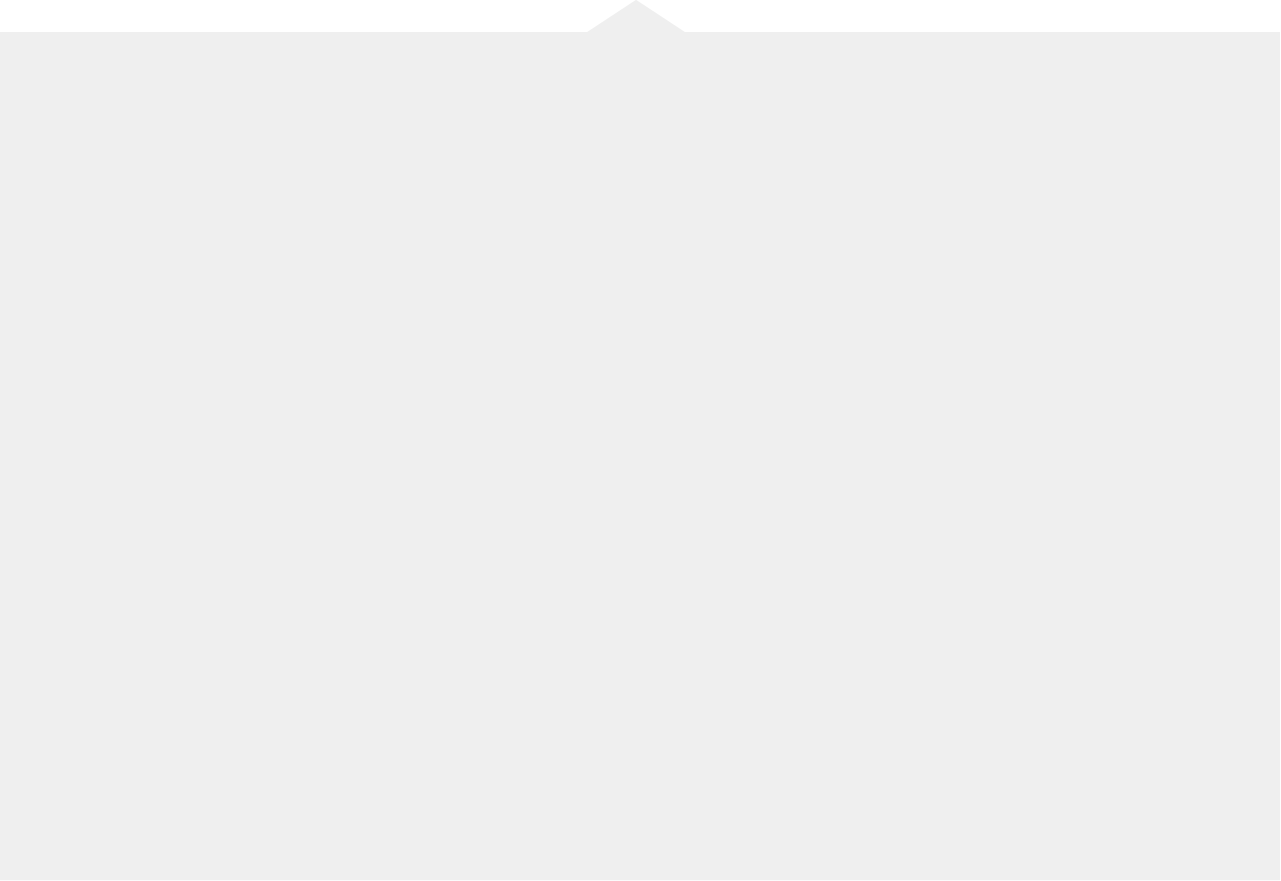 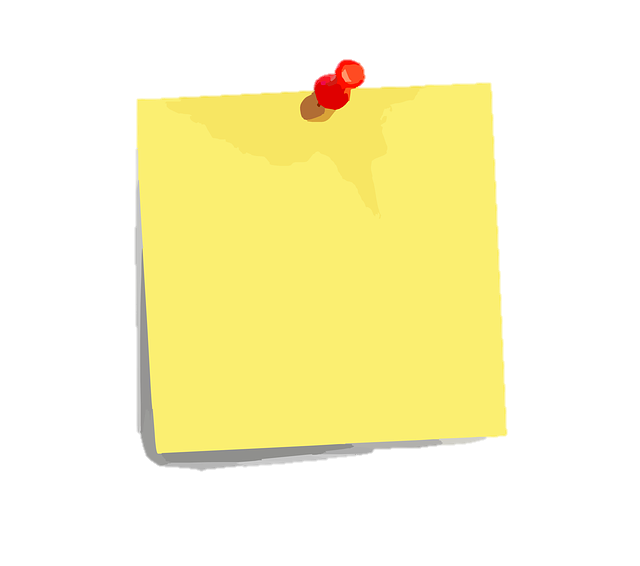 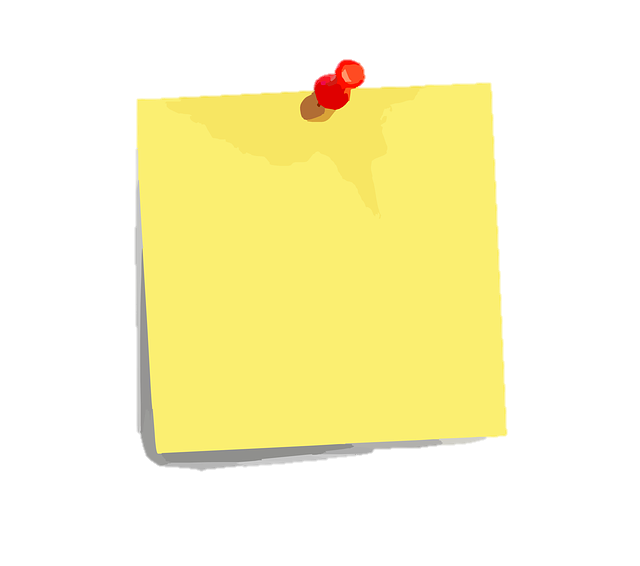 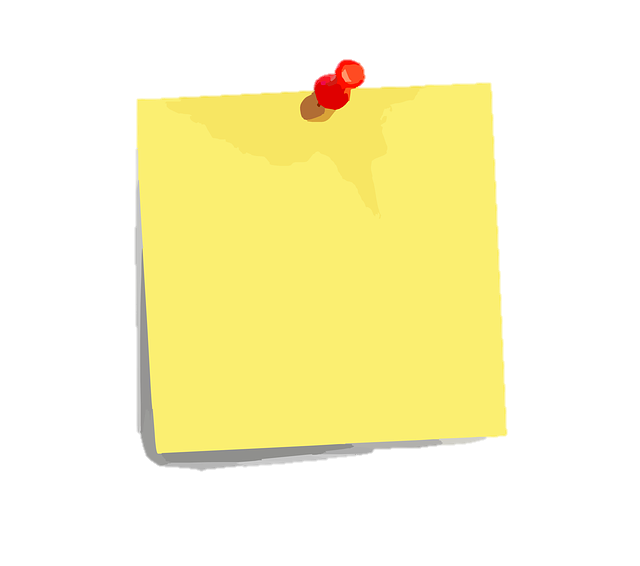 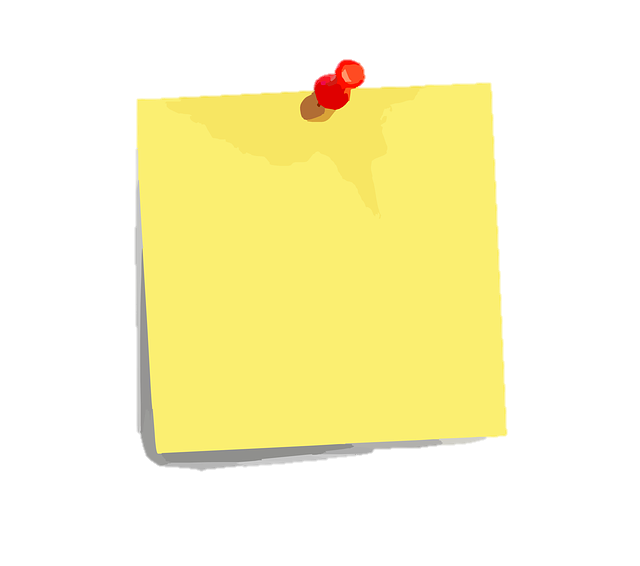 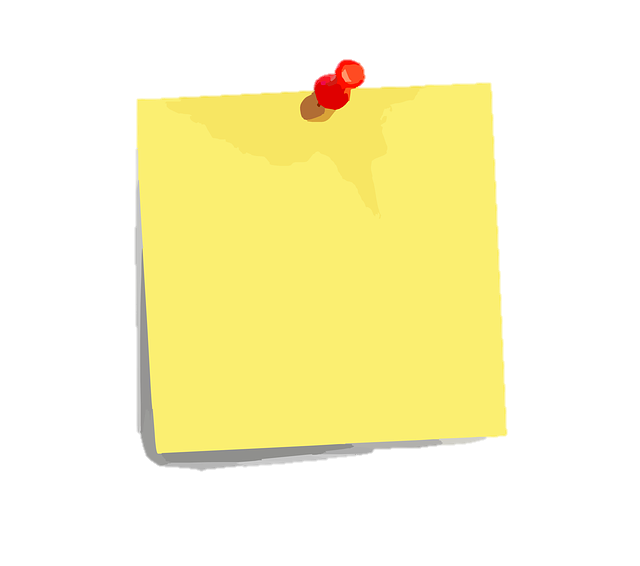 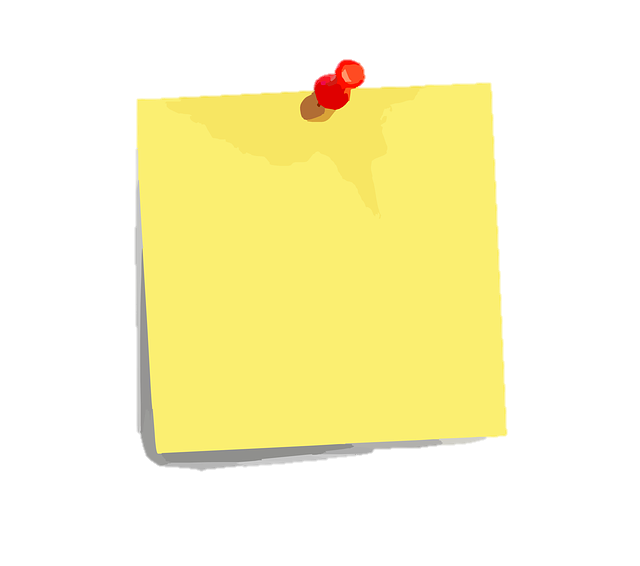 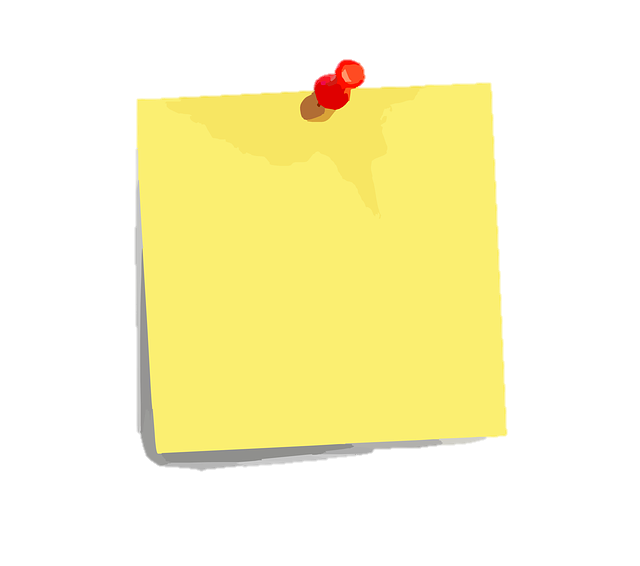 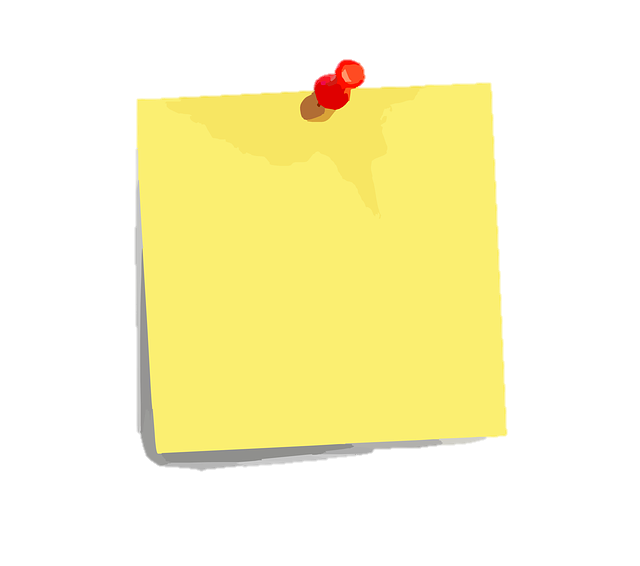 내가 바라는 우리학교의 모습, 변화가 필요한 이유(Y)와
연관된 우리학교의 문제점 찾기
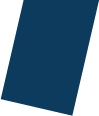 문제 포착
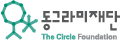 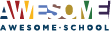 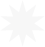 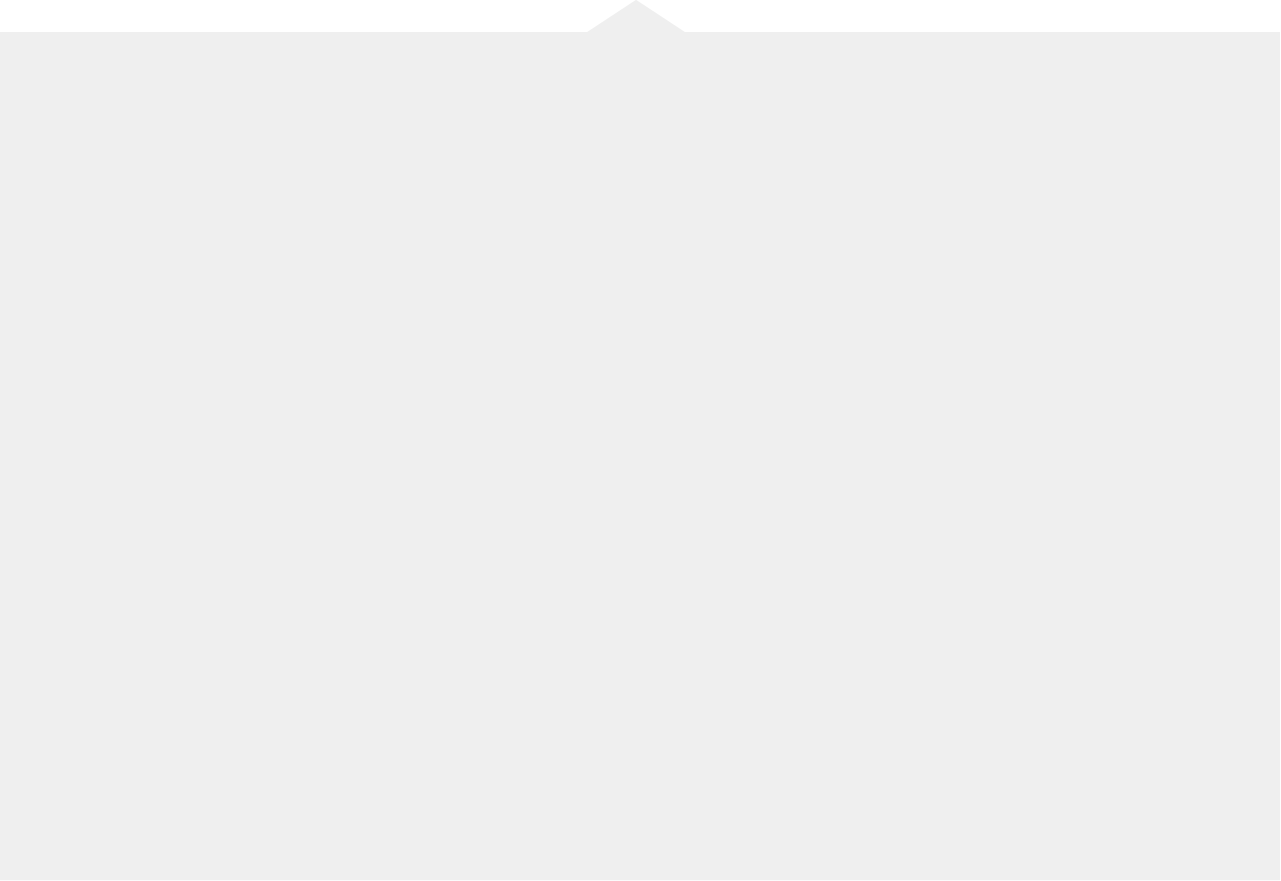 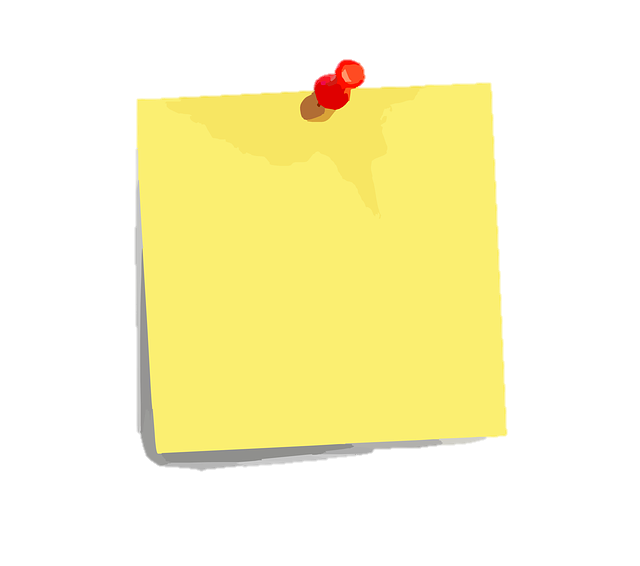 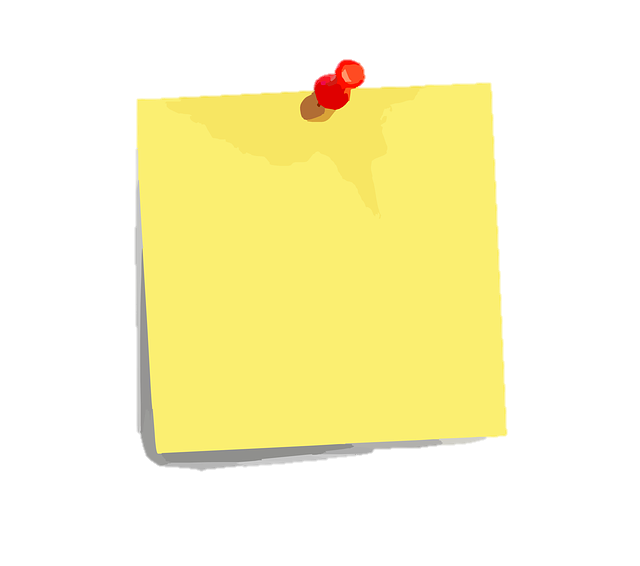 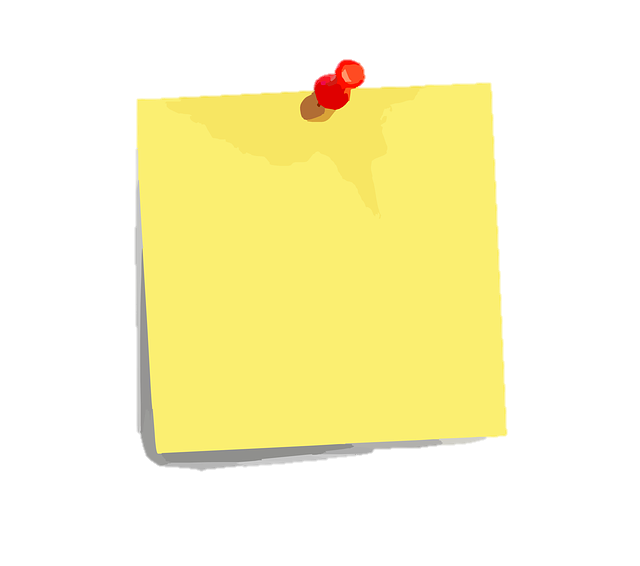 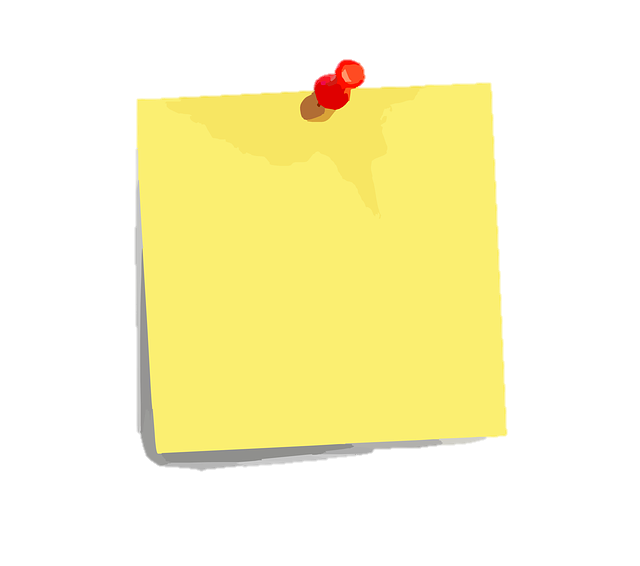 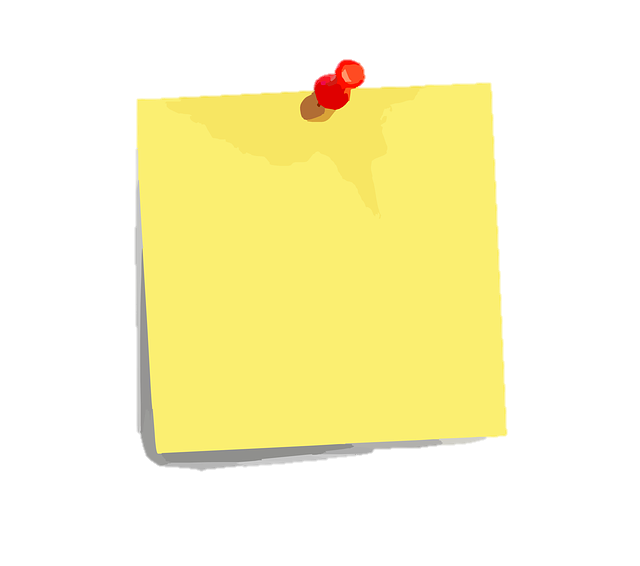 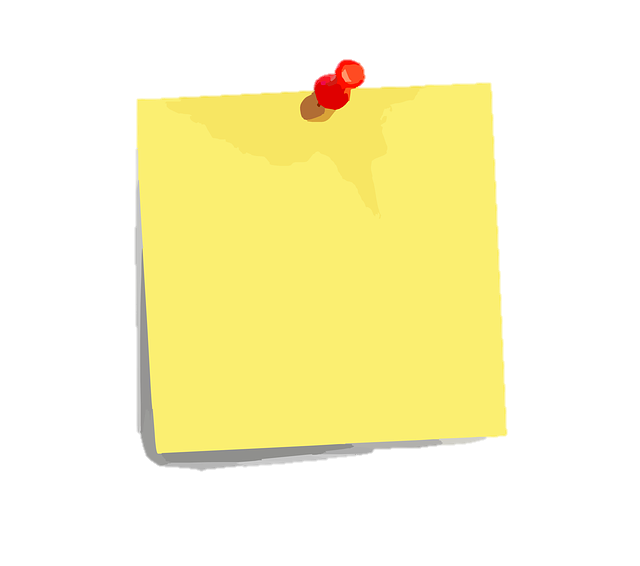 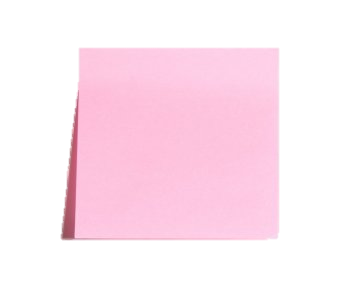 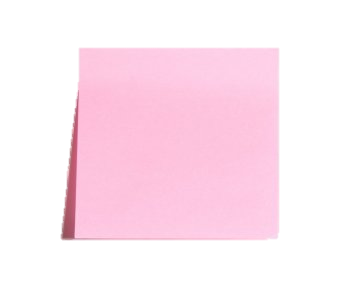 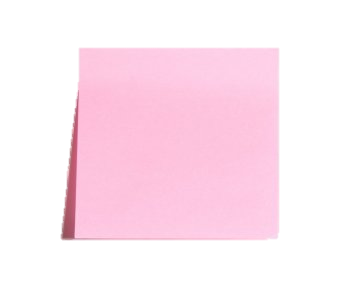 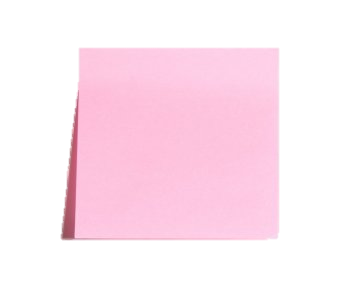 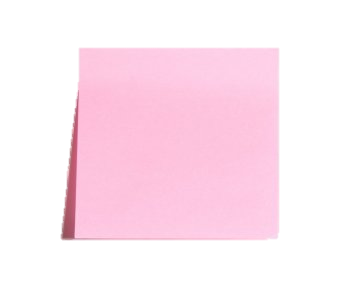 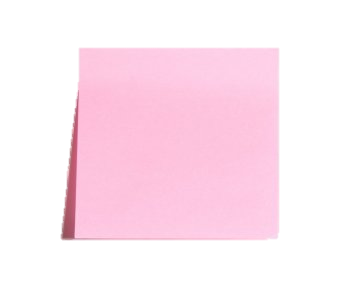 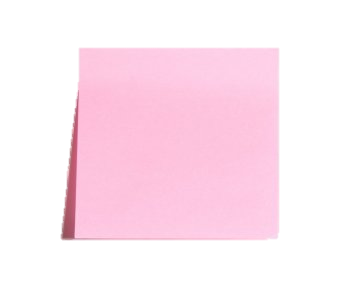 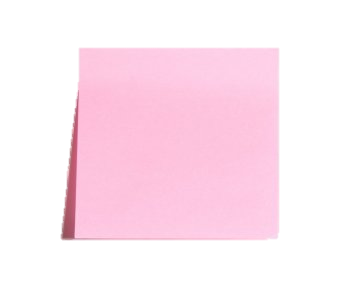 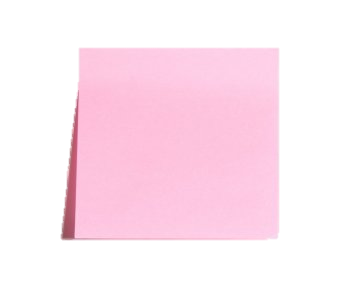 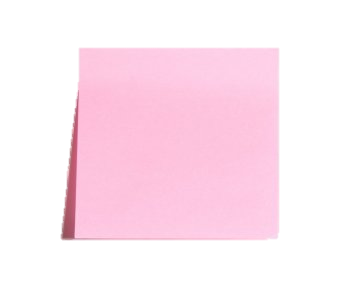 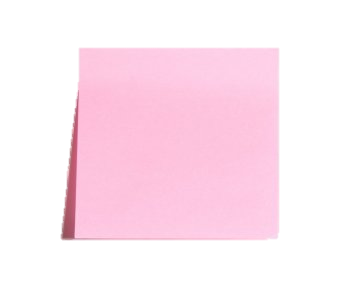 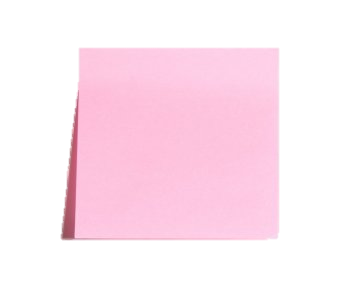 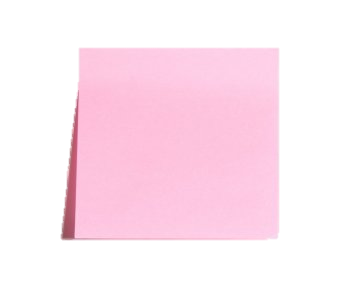 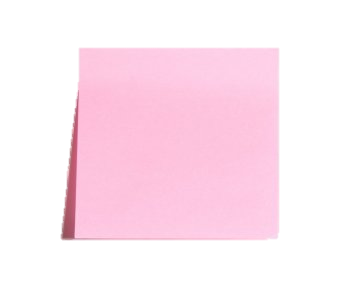 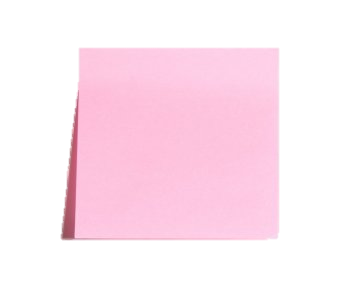 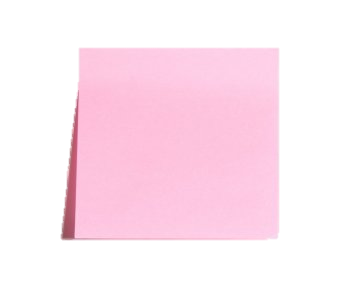 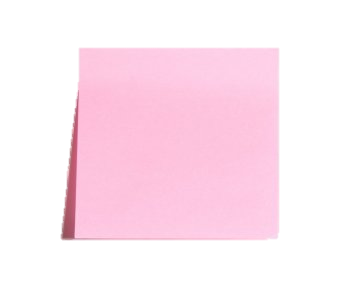 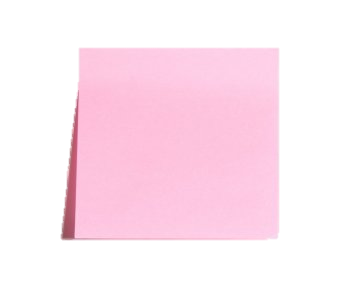 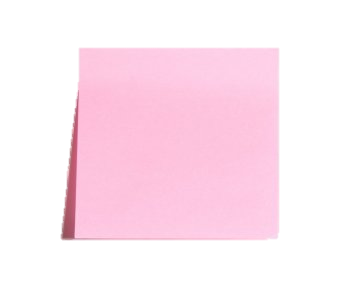 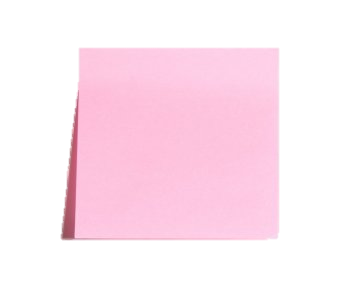 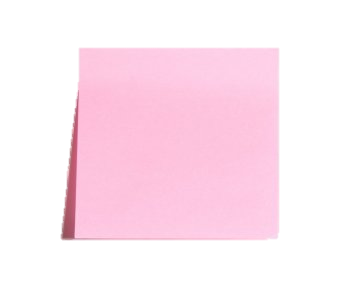 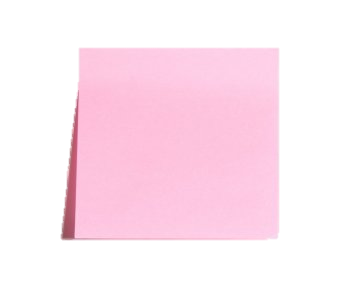 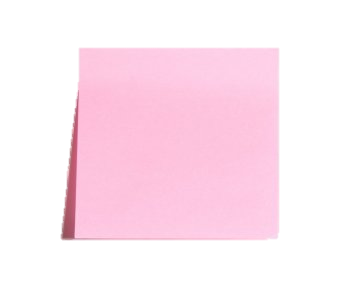 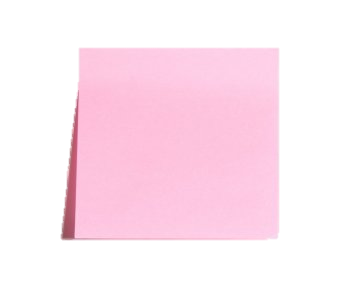 포착한 문제들에 대해 “만약에 ~해서 ~한다면”의 형식으로
문제에 대한 해결방안을 붙이기
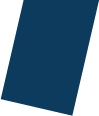 문제 포착
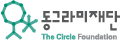 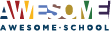 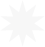 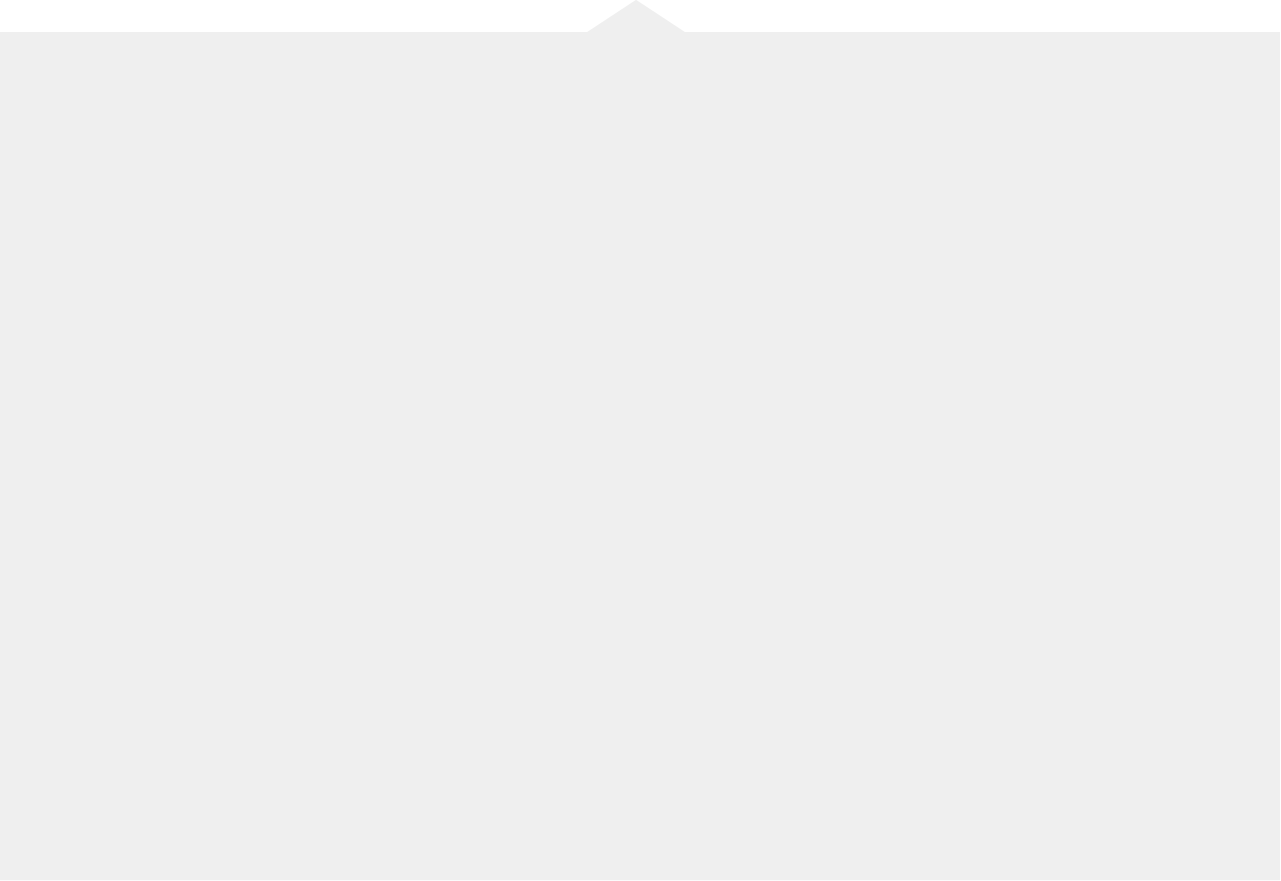 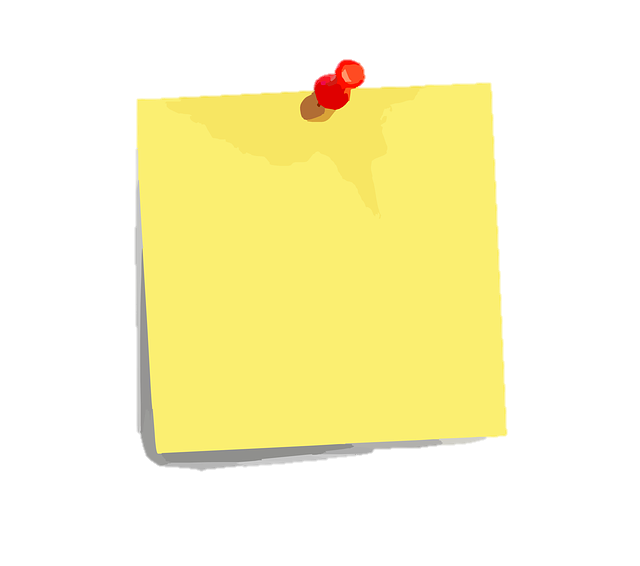 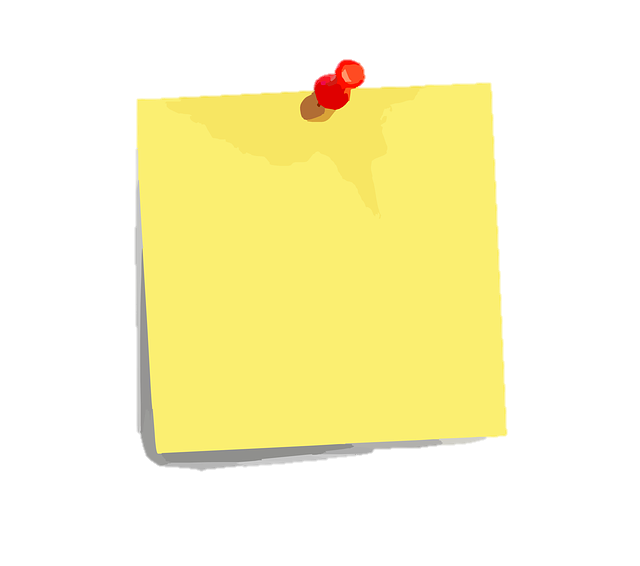 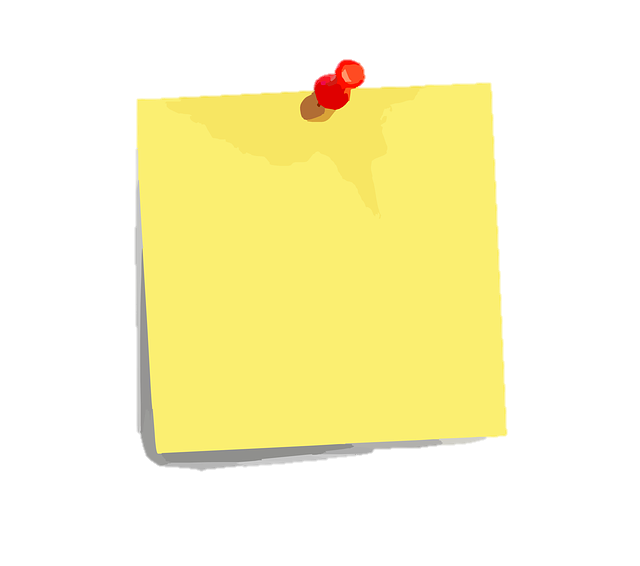 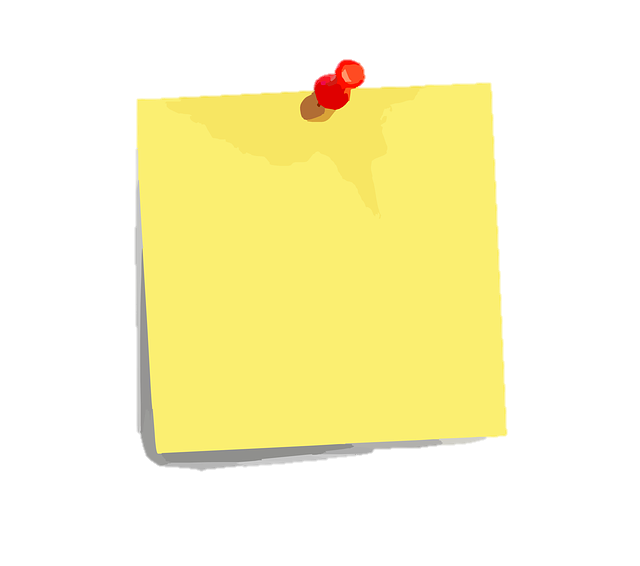 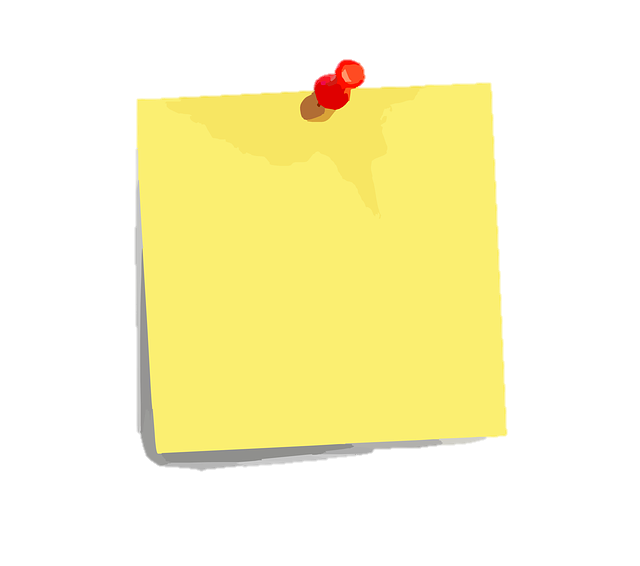 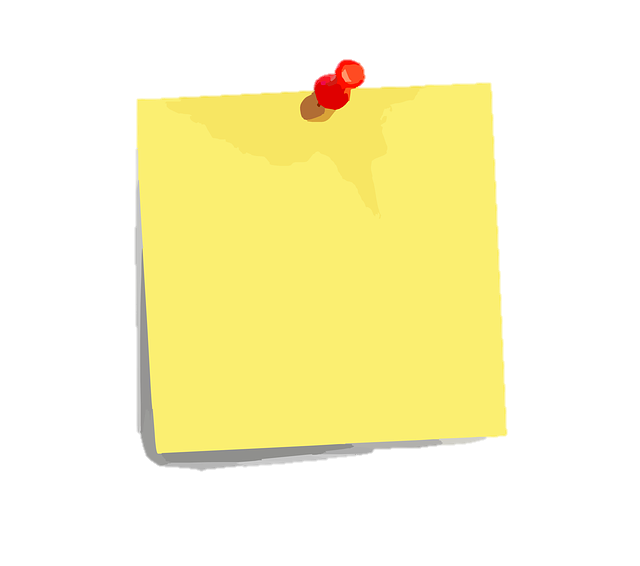 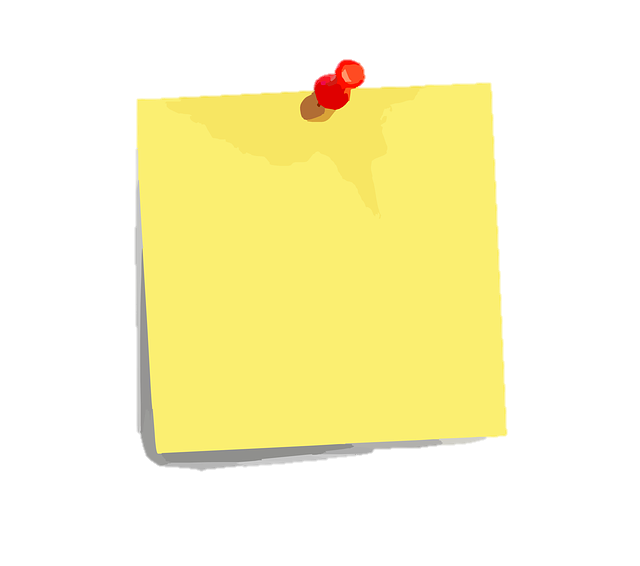 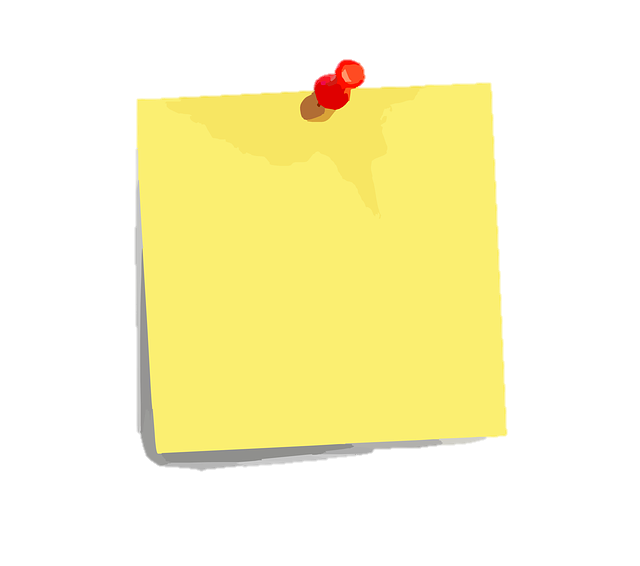 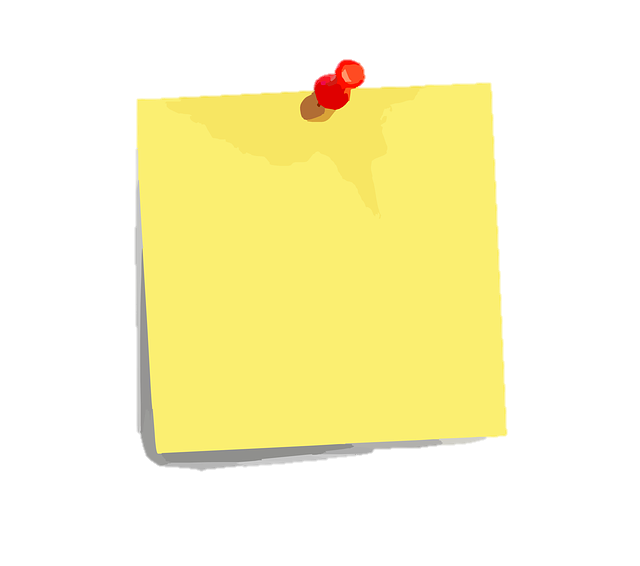 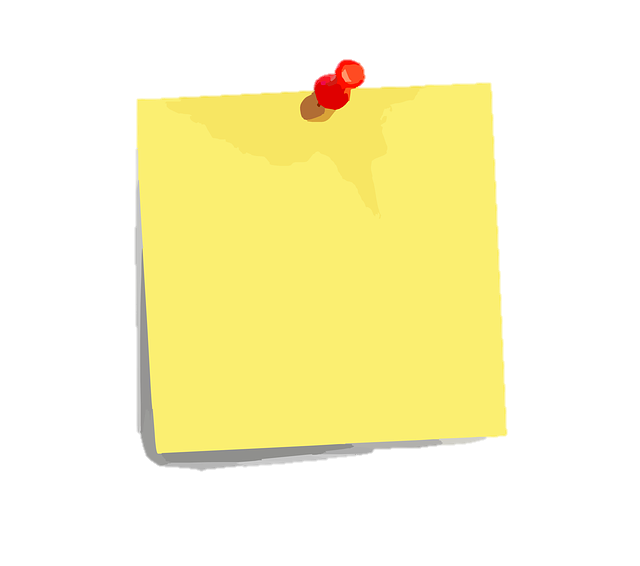 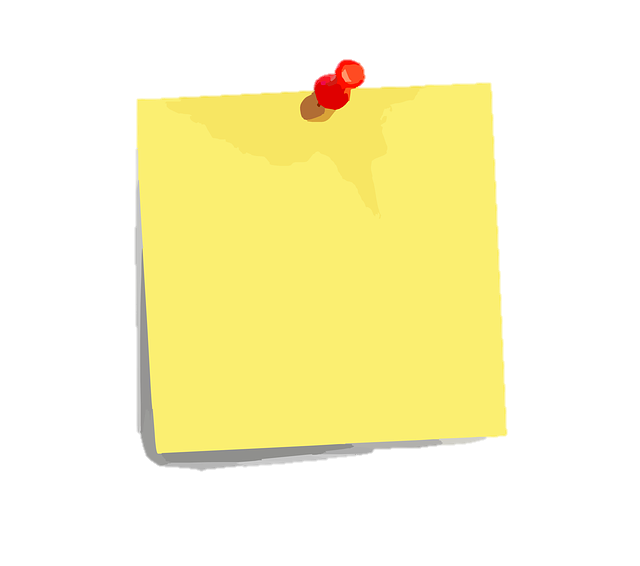 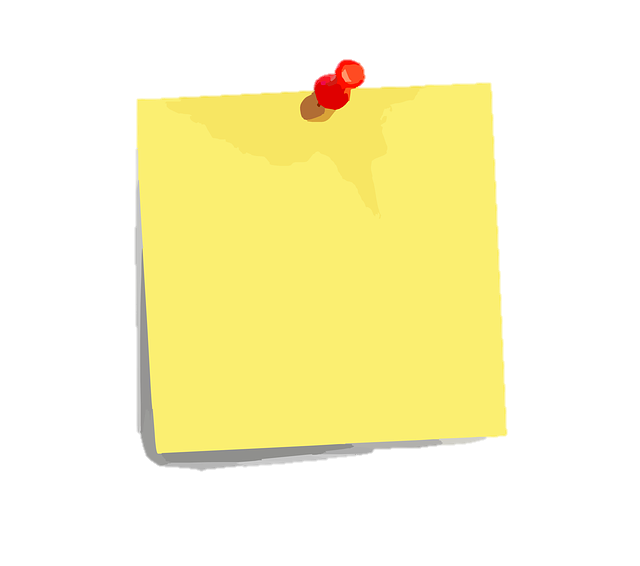 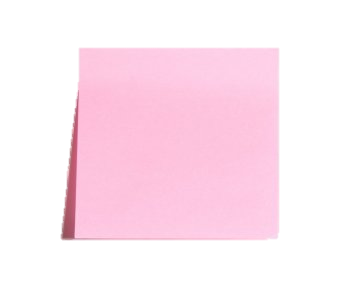 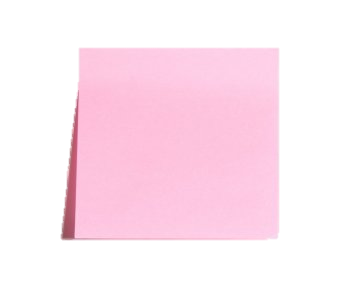 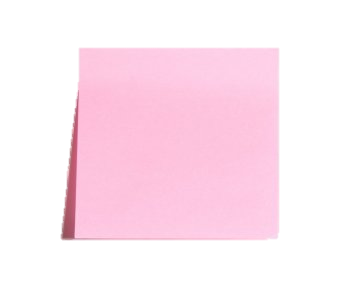 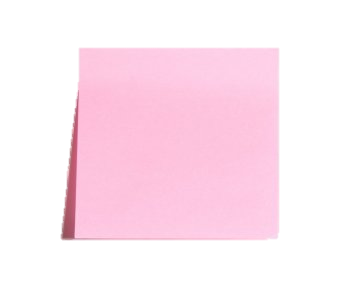 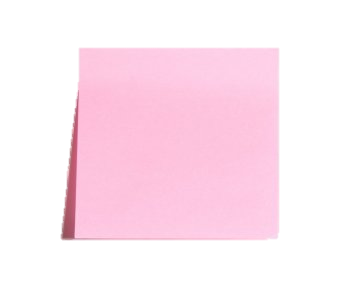 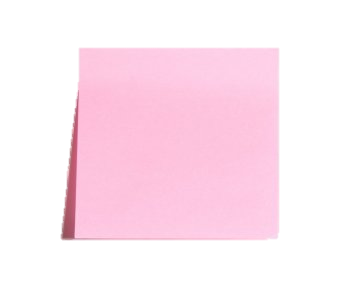 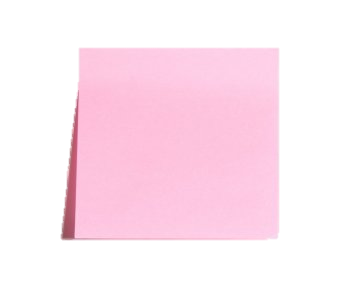 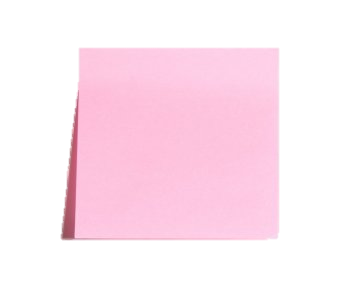 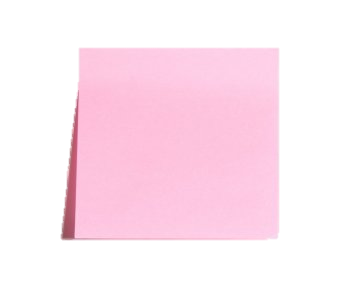 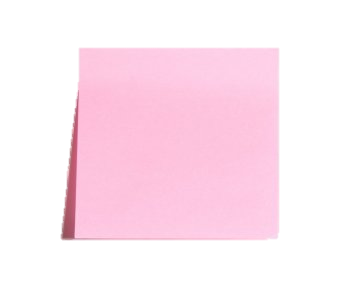 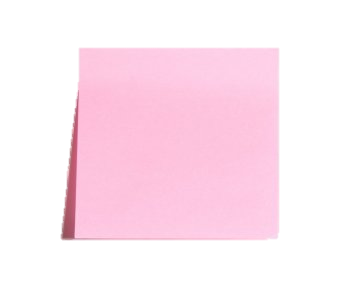 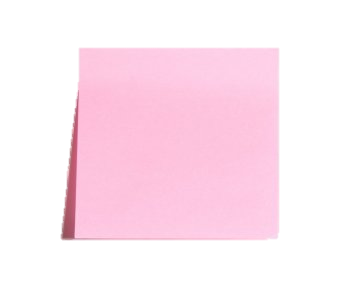 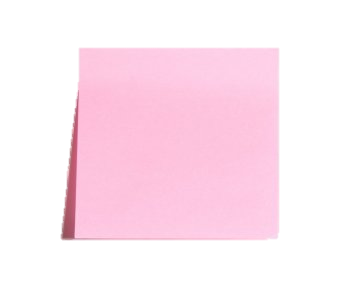 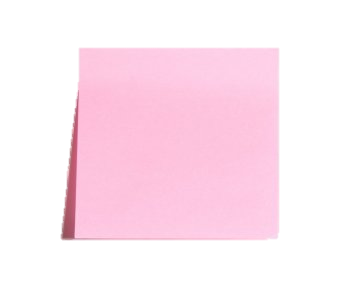 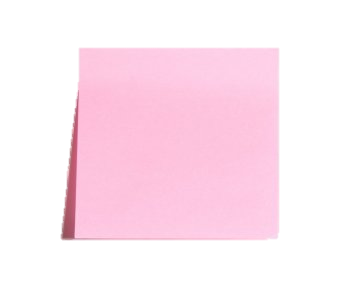 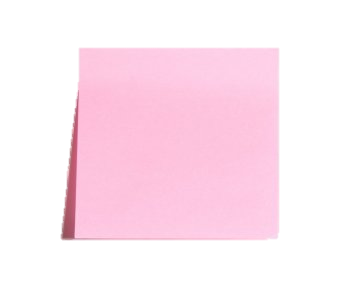 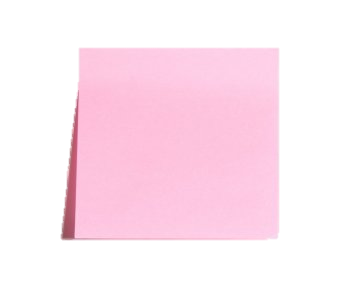 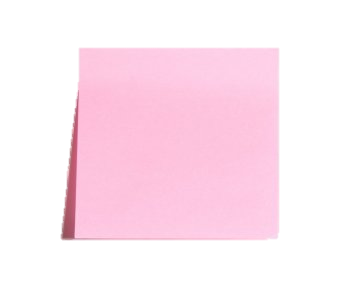 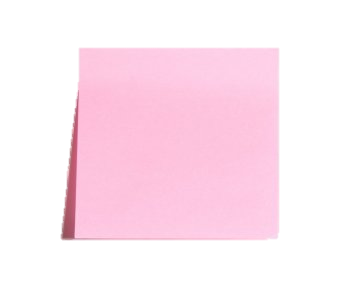 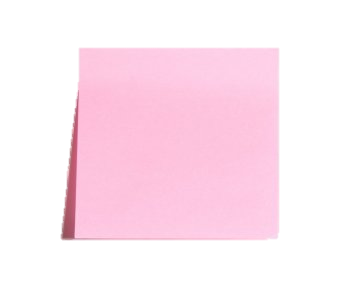 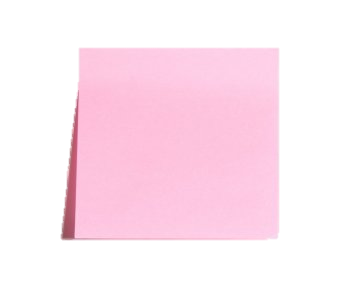 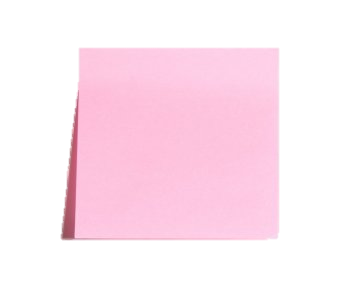 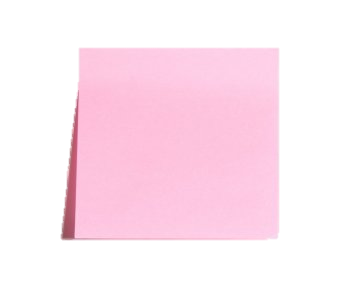 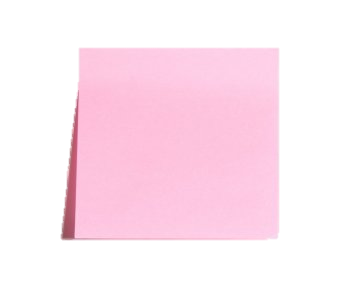 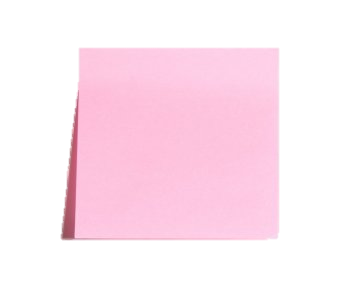 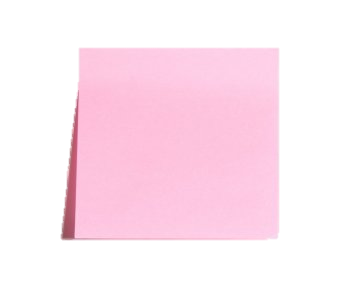 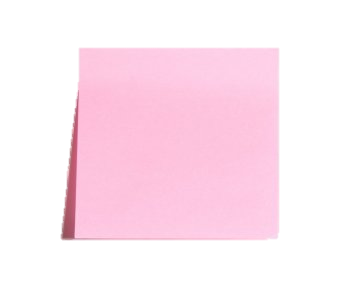 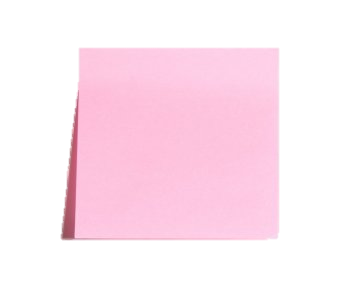 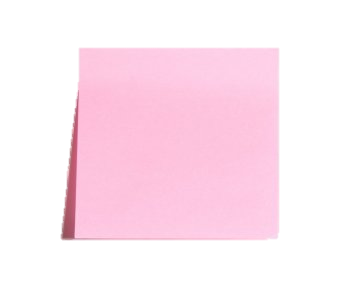 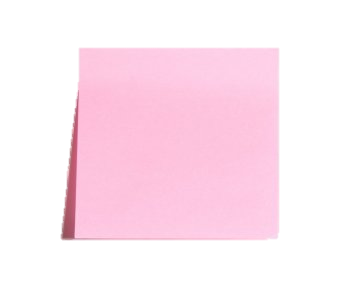 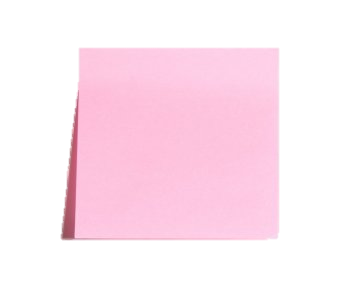 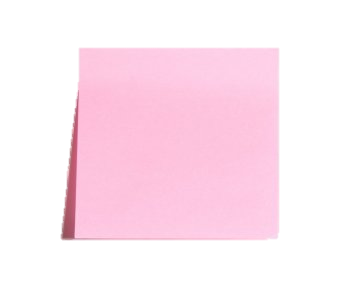 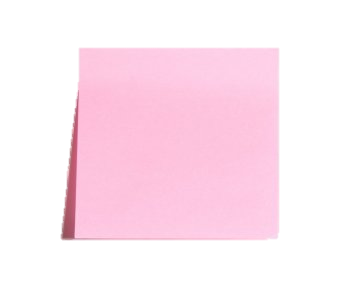 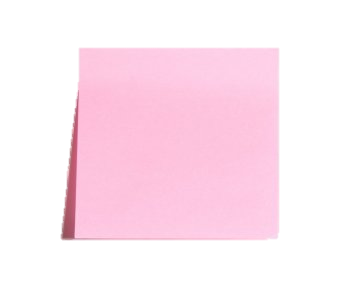 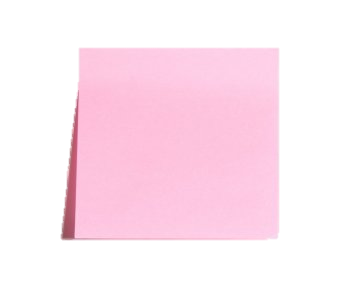 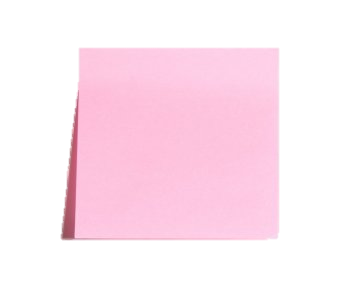 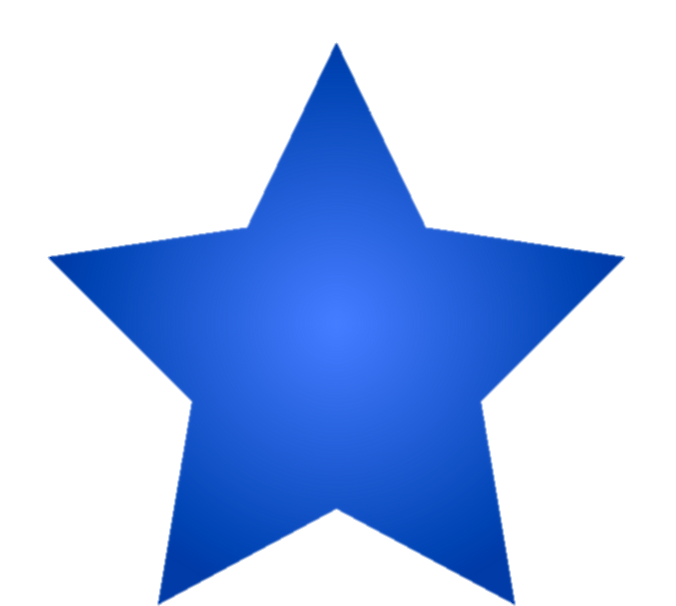 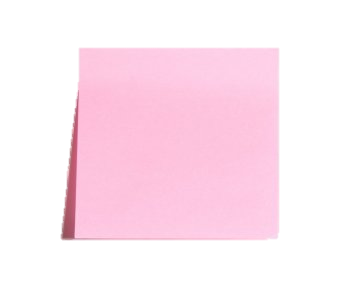 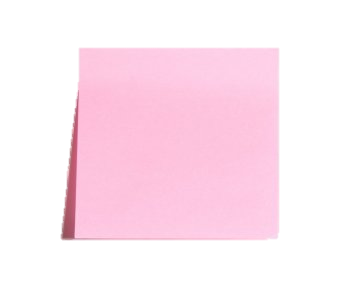 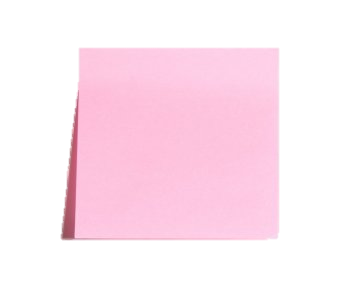 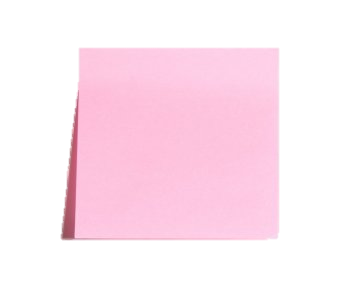 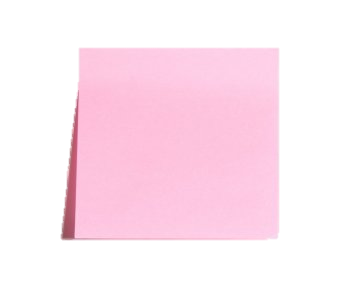 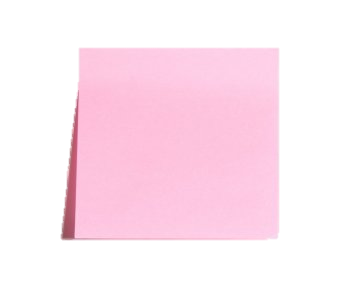 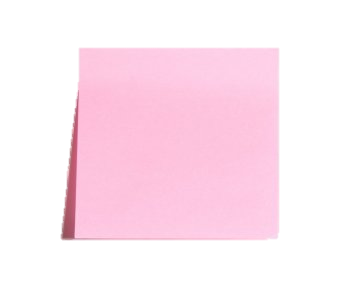 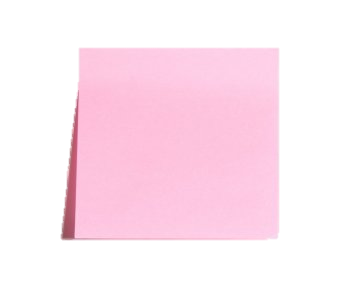 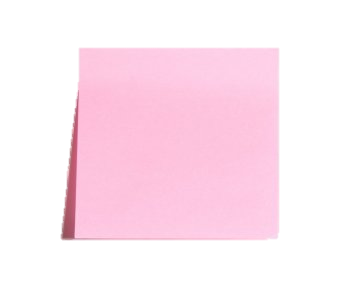 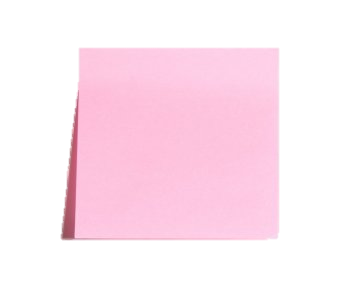 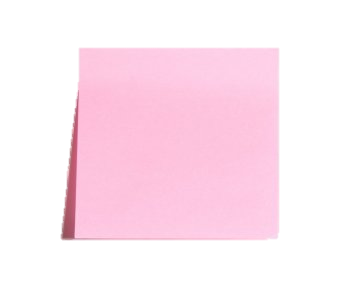 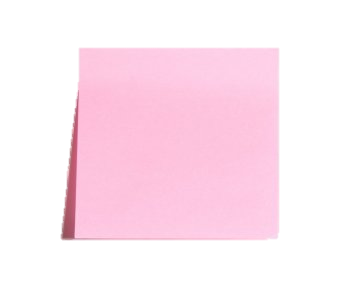 우리가 포착한 아이디어들 중
가장 실현하고 싶은 최종 아이디어 하나 선정하기
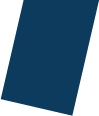 문제 포착
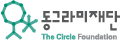 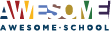 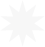 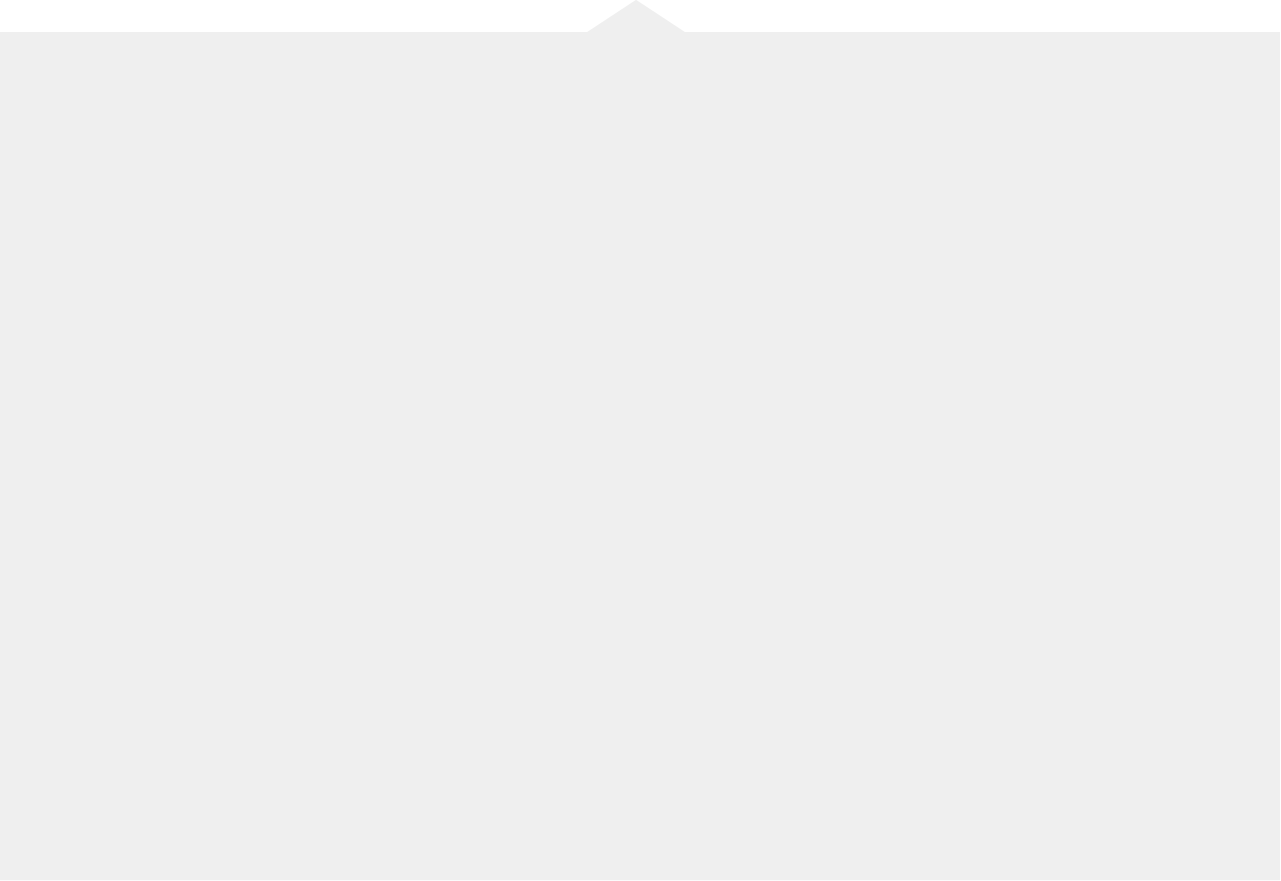 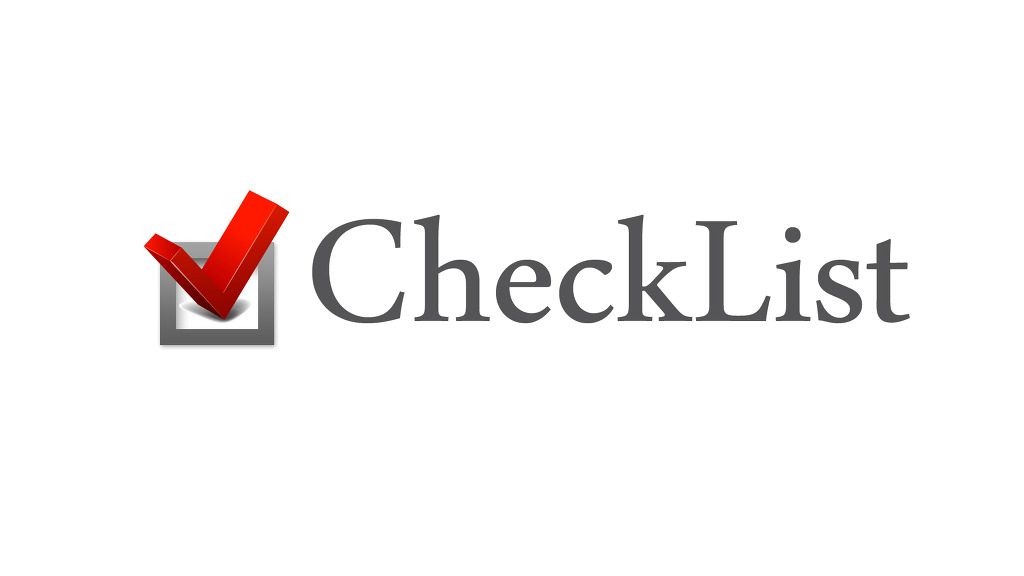 적합성  - 왜 우리가 풀어야하나? 
 현실가능성 - 우리가 해결할 수 있는 실현가능한 문제인가?
 혁신성 - 기존의 방법보다 더 창의적으로 문제를 해결할 수 있을까?
 지속가능성 - 지속 및 유지가 가능한 아이디어인가?
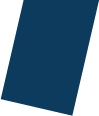 팀이름 정하기
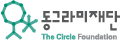 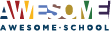 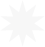 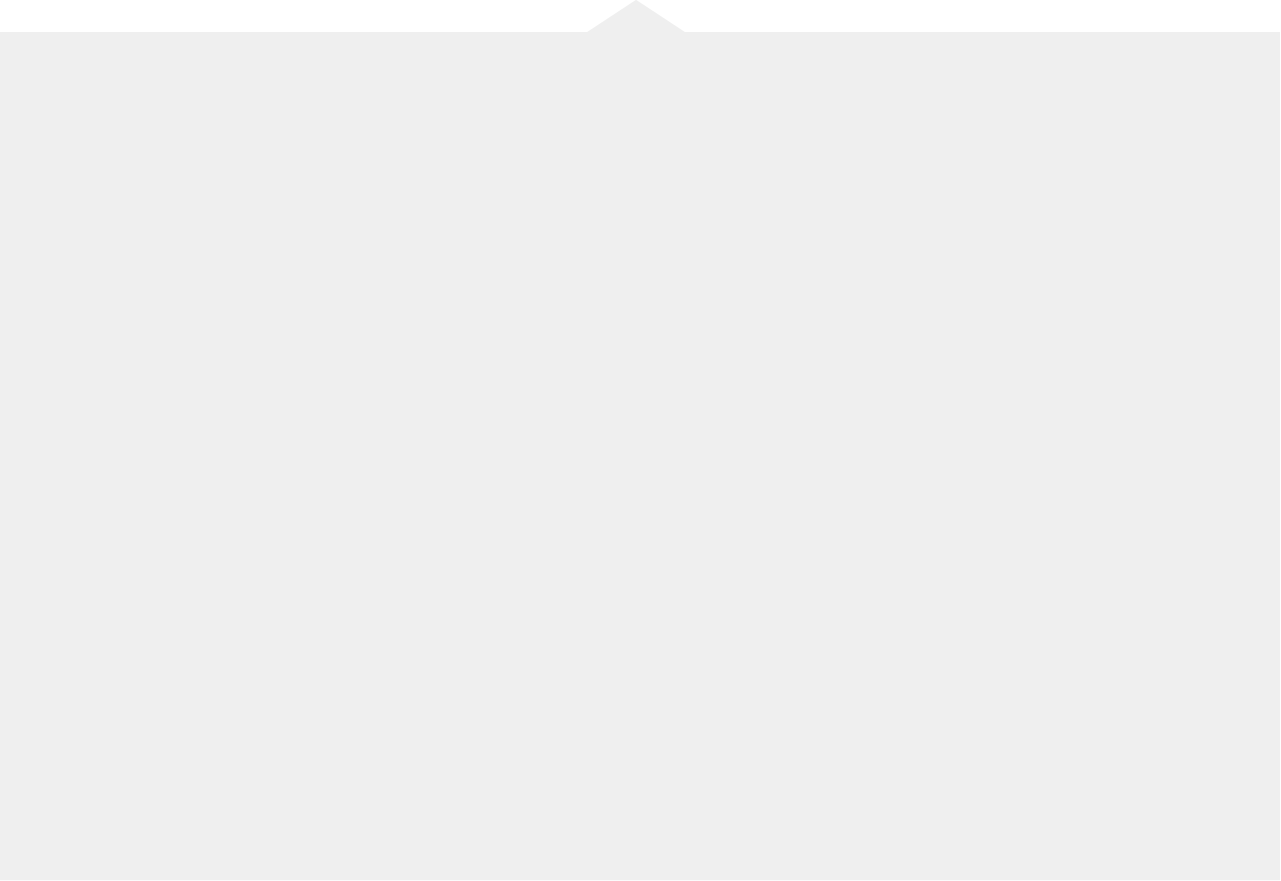 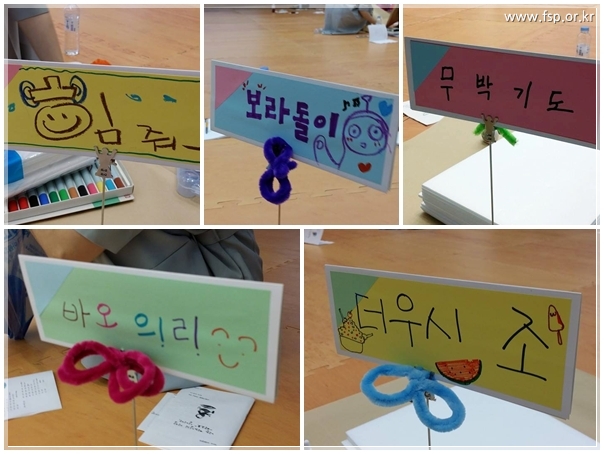 한 학기 동안 풀어나갈 문제점과 해결책이 결정되었다면,
프로젝트에 걸맞는 멋지고 재미있는 팀 이름을 정해볼까요?
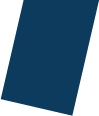 갤러리 투어
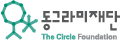 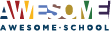 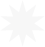 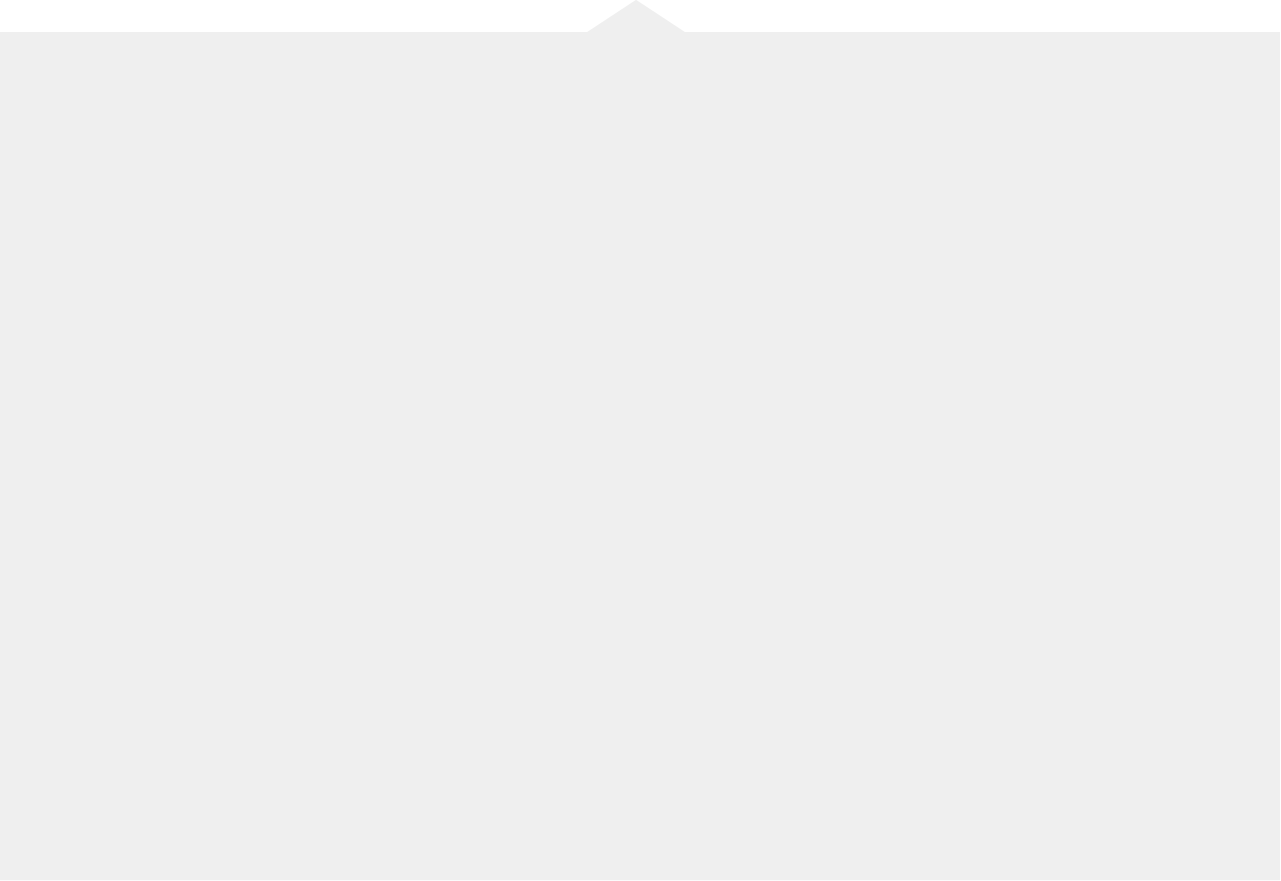 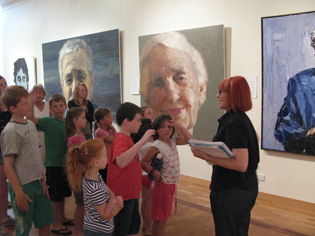 열심히 문제점, 해결책 포착한 우리팀!
다른 팀에서는 과연 학교 변화를 위한 어떤 아이디어들이 나왔는지 
한 번 살펴보도록 할까요?
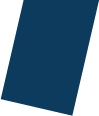 두런왕조실록 작성
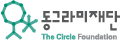 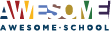 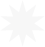 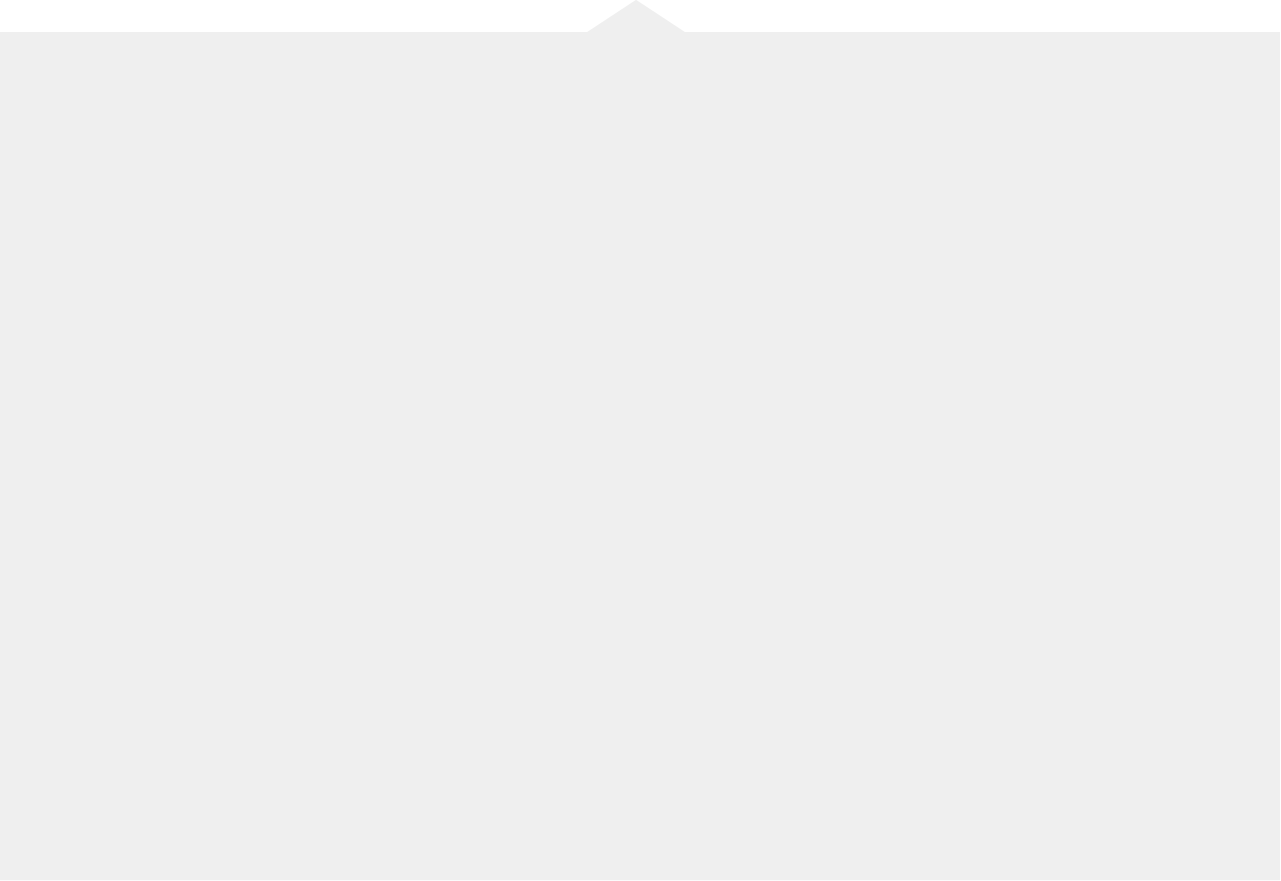 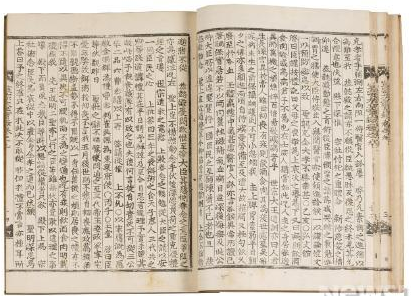 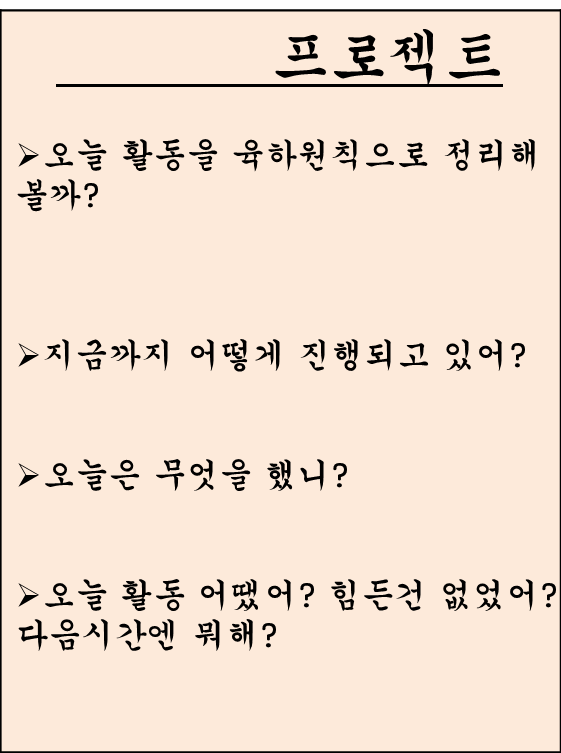 우리의 활동 기록은 우리의 역사가 됩니다! 
두런왕조실록을 작성해볼까요?
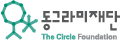 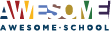 Main Title
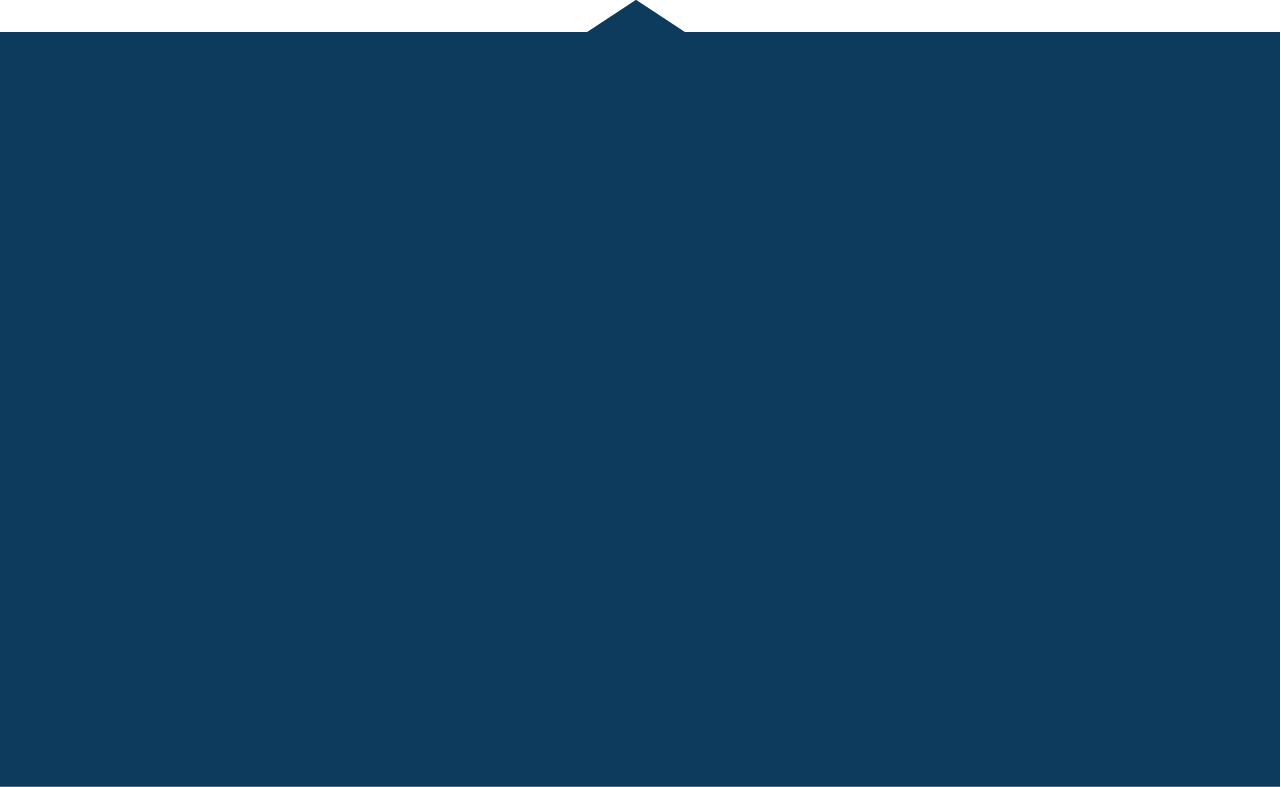 Awesome School subtitle
Thank You
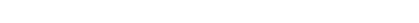